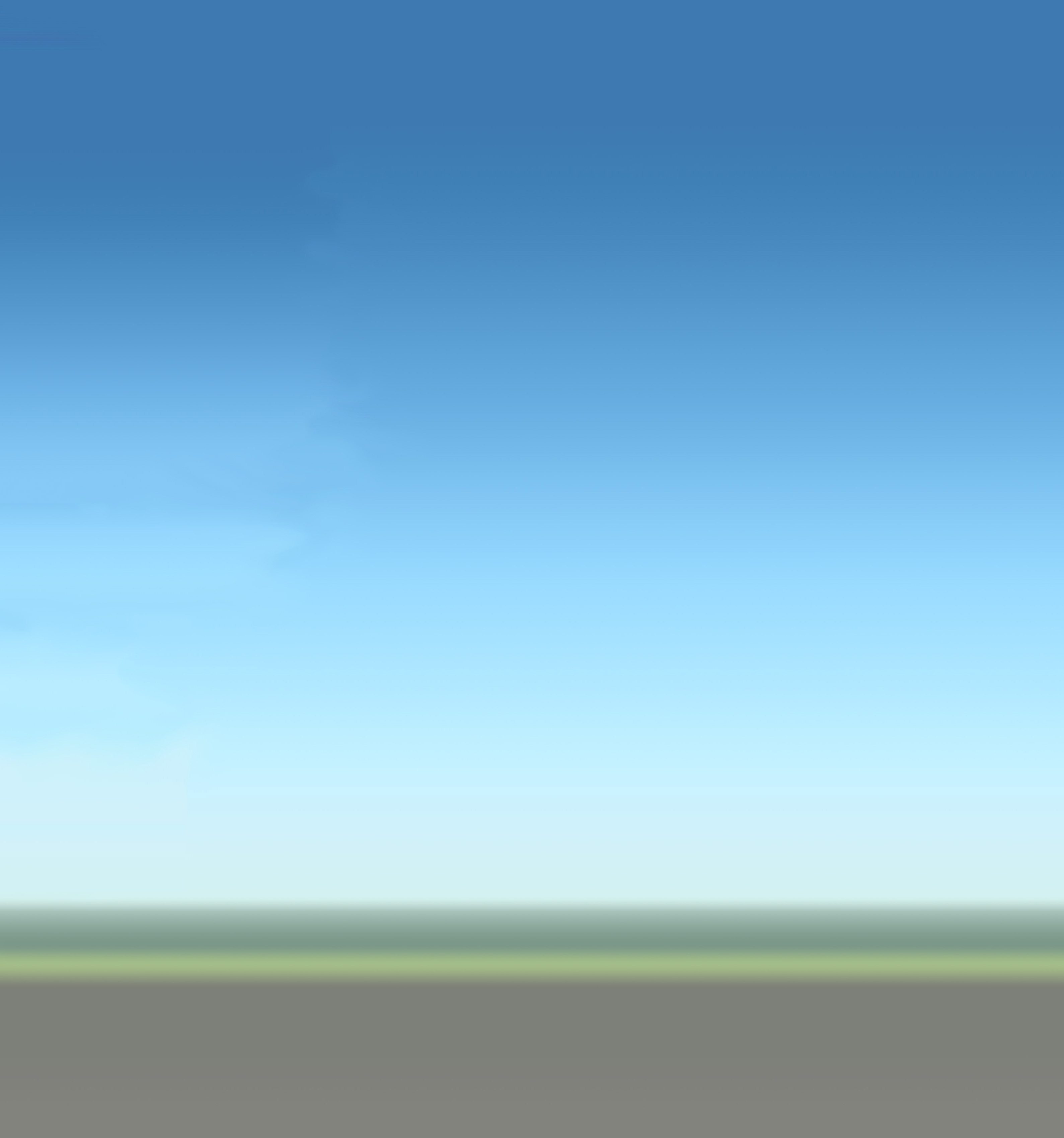 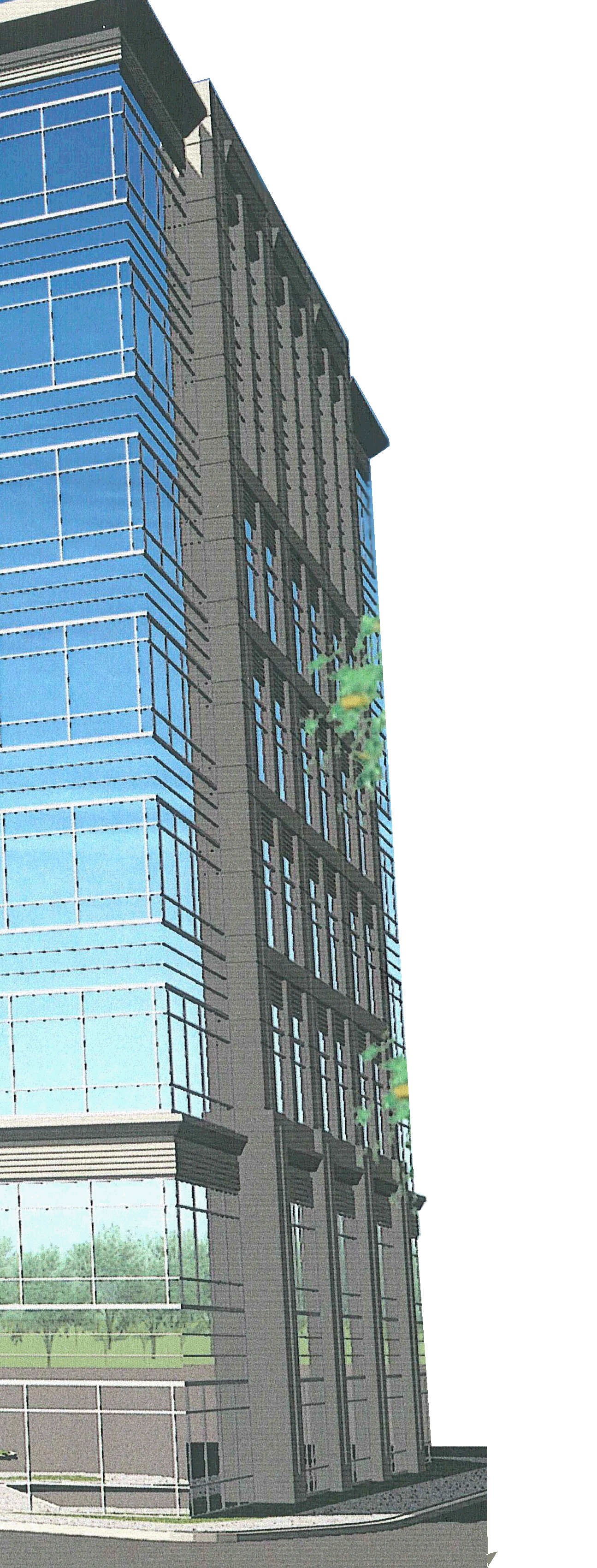 Washingtonian Center
Lee Ressler	April 15, 2008 	Faculty Advisor: Dr. Memari
Final Thesis Presentation
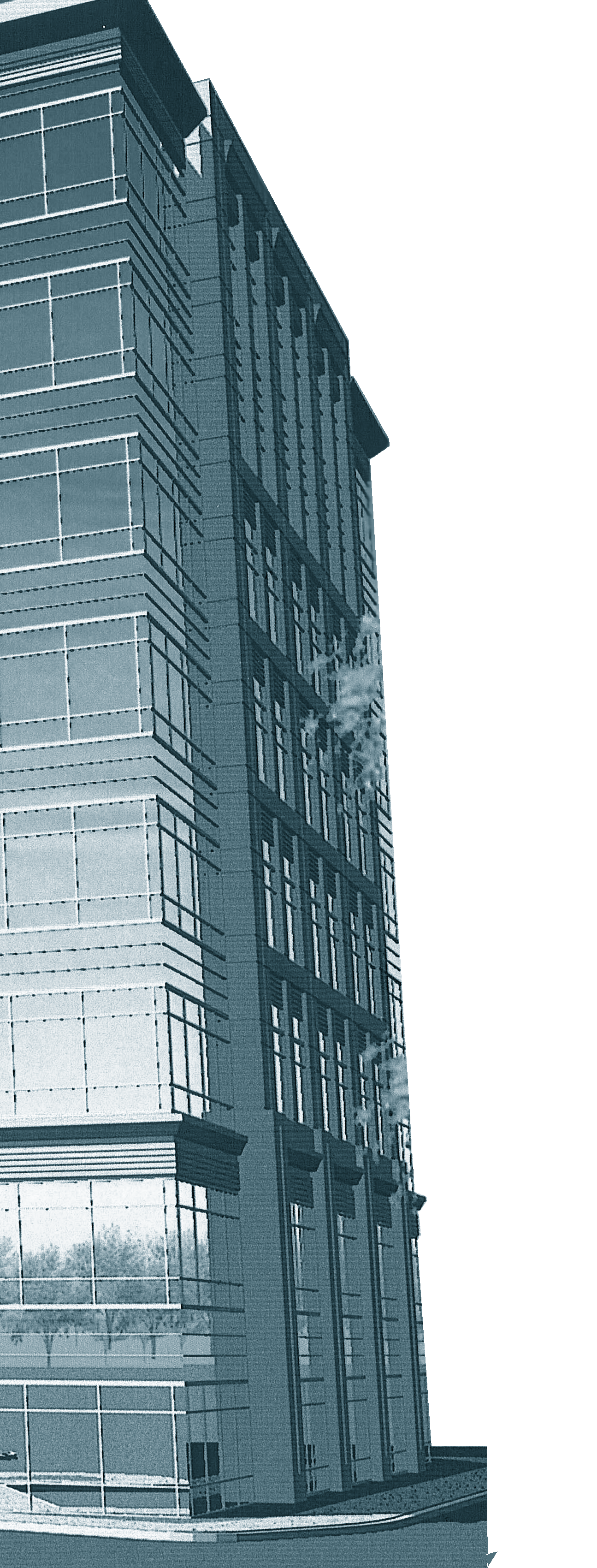 Washingtonian Center: Final Thesis Presentation
Presentation Outline
Background Information

Project Goals

Structural Depth
Existing Steel System
Redesigned Concrete System

Construction Management Breadth
Steel Structural Estimate
Concrete Structural Estimate

System Comparisons

Final Recommendation
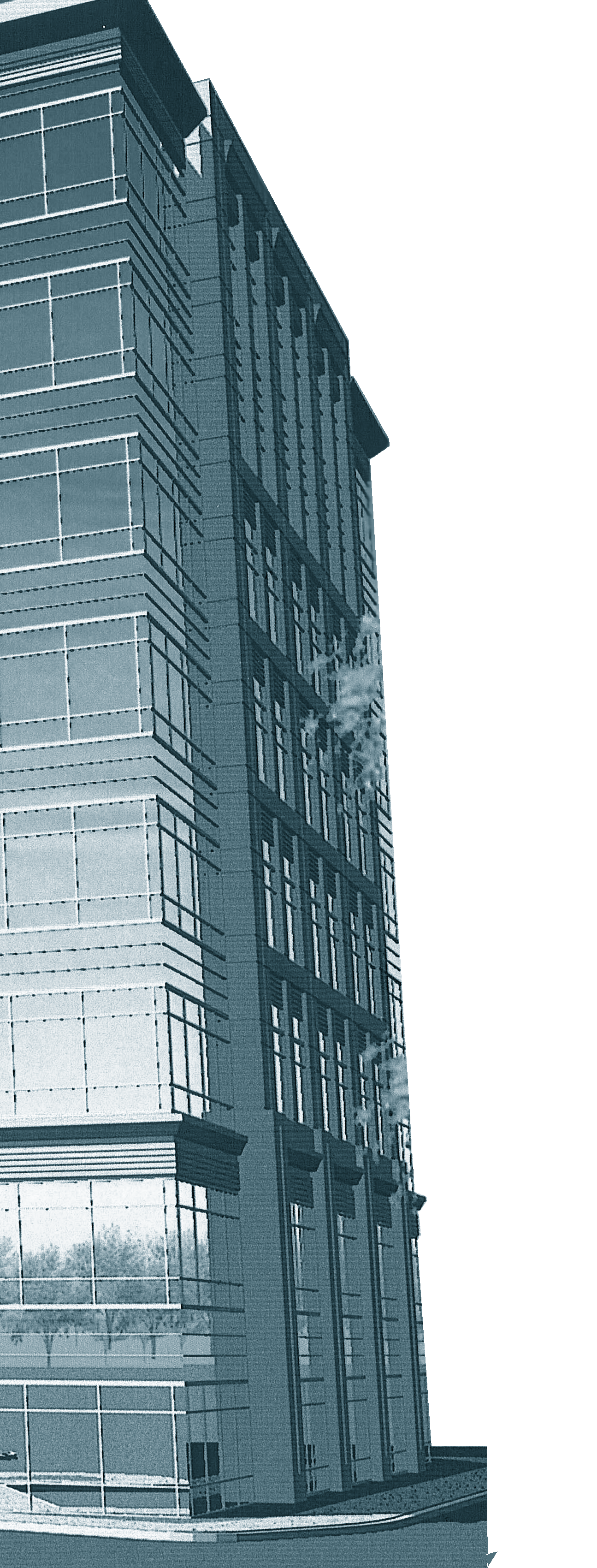 Washingtonian Center: Final Thesis Presentation
Project Information
General Statistics
       Name: 	Washingtonian Center
 Location: 	Gaithersburg Maryland
         Size: 	199,164 S.F.
Function: 	Office Space
     Levels: 	Eight Floors

Project Team
       Owner: 	Washington Property Company
  Architect: 	Wisnewski Blair and Associates LTD 
Structural: 	Echelon Engineering
          MEP: 	GHT Limited
Background Information
Project Goals
Structural Depth
CM Breadth
Architectural Breadth
System Comparison
Final Recommendation
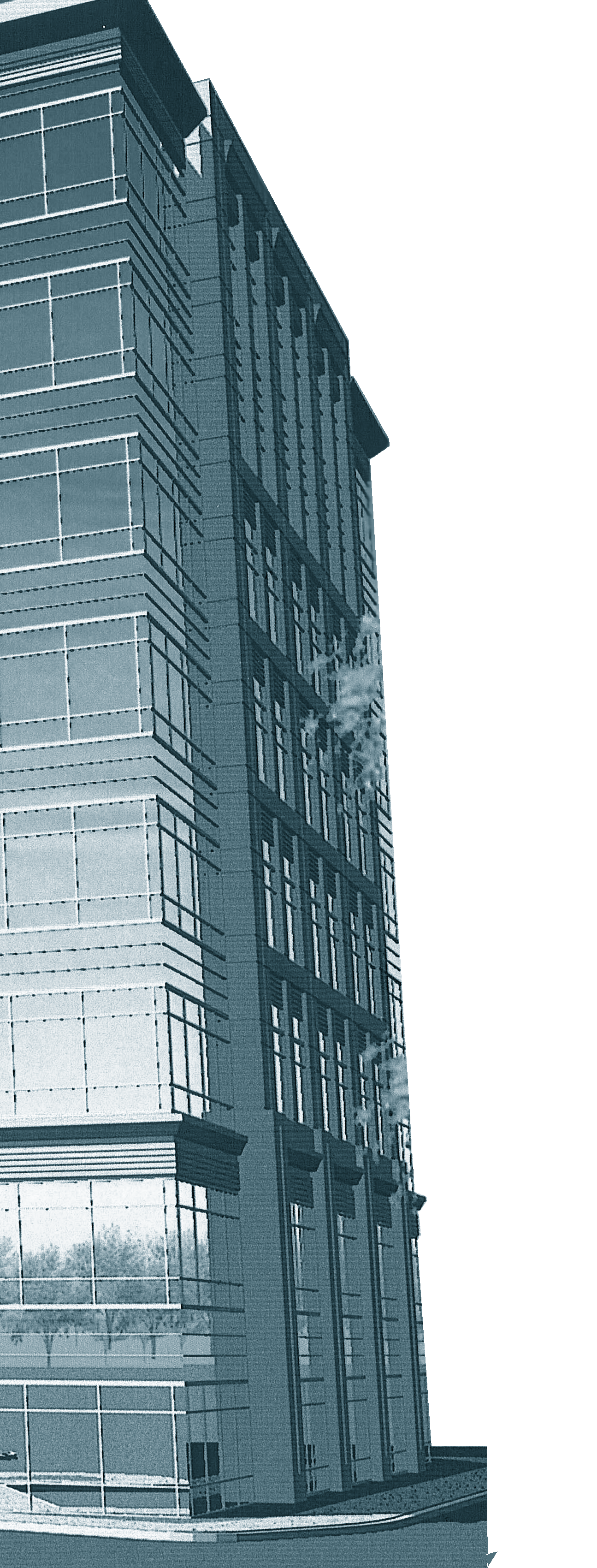 Washingtonian Center: Final Thesis Presentation
Site
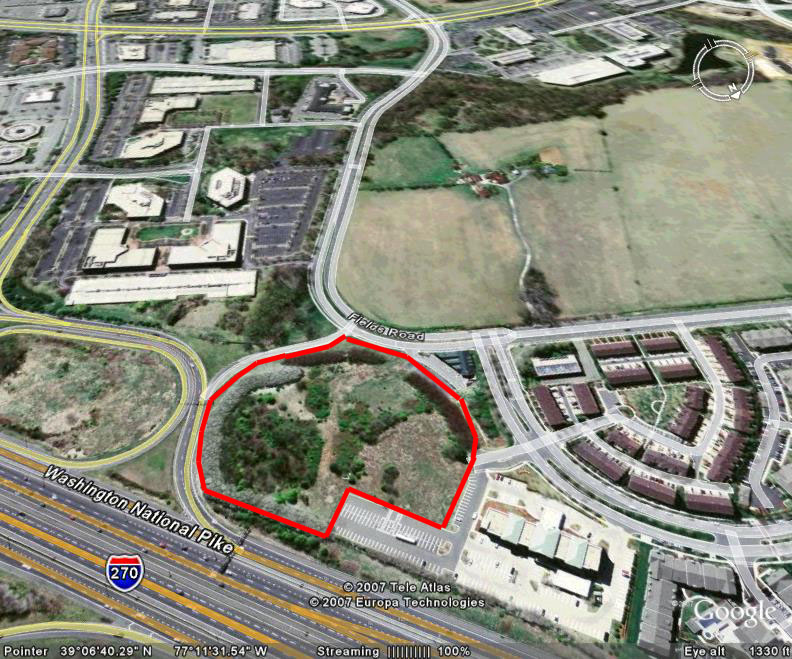 Located in Gaithersburg Maryland

Previously Undeveloped Site

8 Acre Lot

Planned Development Includes Two Office Buildings and a Parking Structure
Background Information
Project Goals
Structural Depth
CM Breadth
Architectural Breadth
System Comparison
Final Recommendation
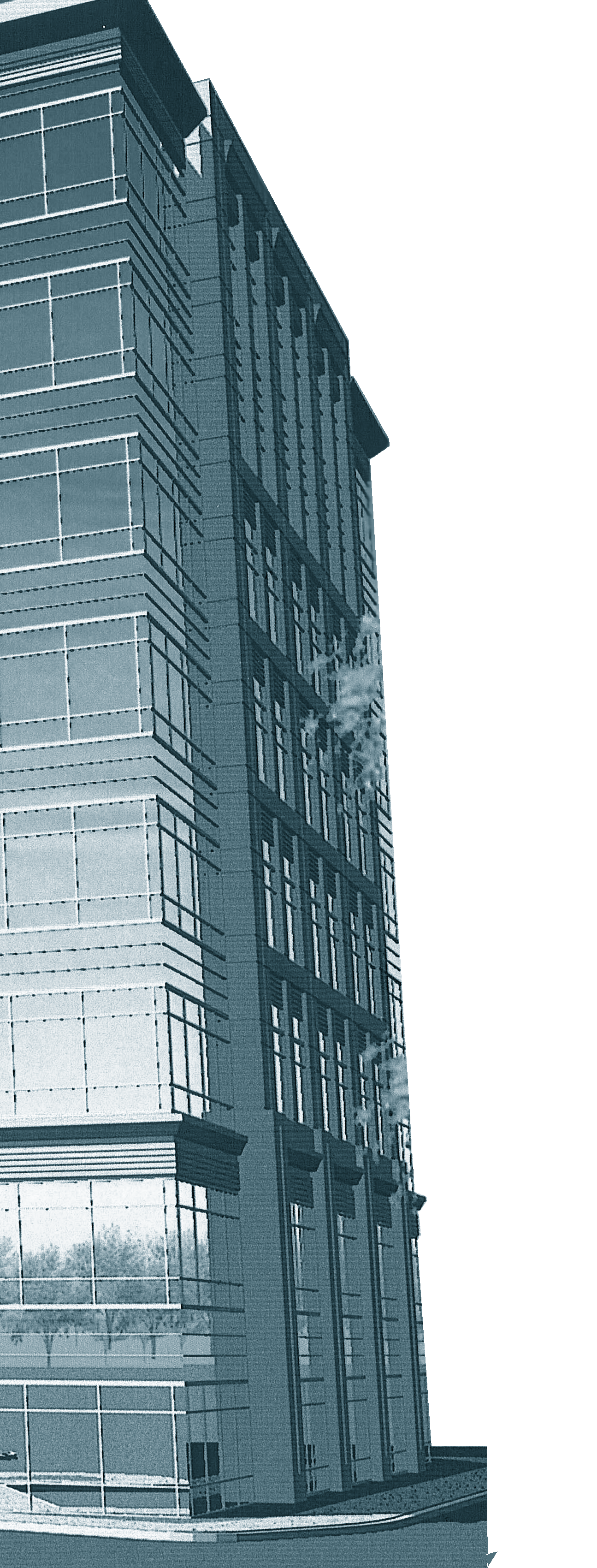 Washingtonian Center: Final Thesis Presentation
Thesis Goal
“Determine the Best Structural Design For the Washingtonian Center”

Goal Achieved By:

1. Redesigning the Structure Using Concrete
Increase Leasable Space By Reducing Floor-to-Floor Heights So That An Additional Floor Can Be Added Beneath The 125’ Height Restriction

2. Comparing the Redesign to the Original Steel Design
Structural Costs
Leasing Revenue
Construction Time
Architectural Considerations
Background Information
Project Goals
Structural Depth
CM Breadth
Architectural Breadth
System Comparison
Final Recommendation
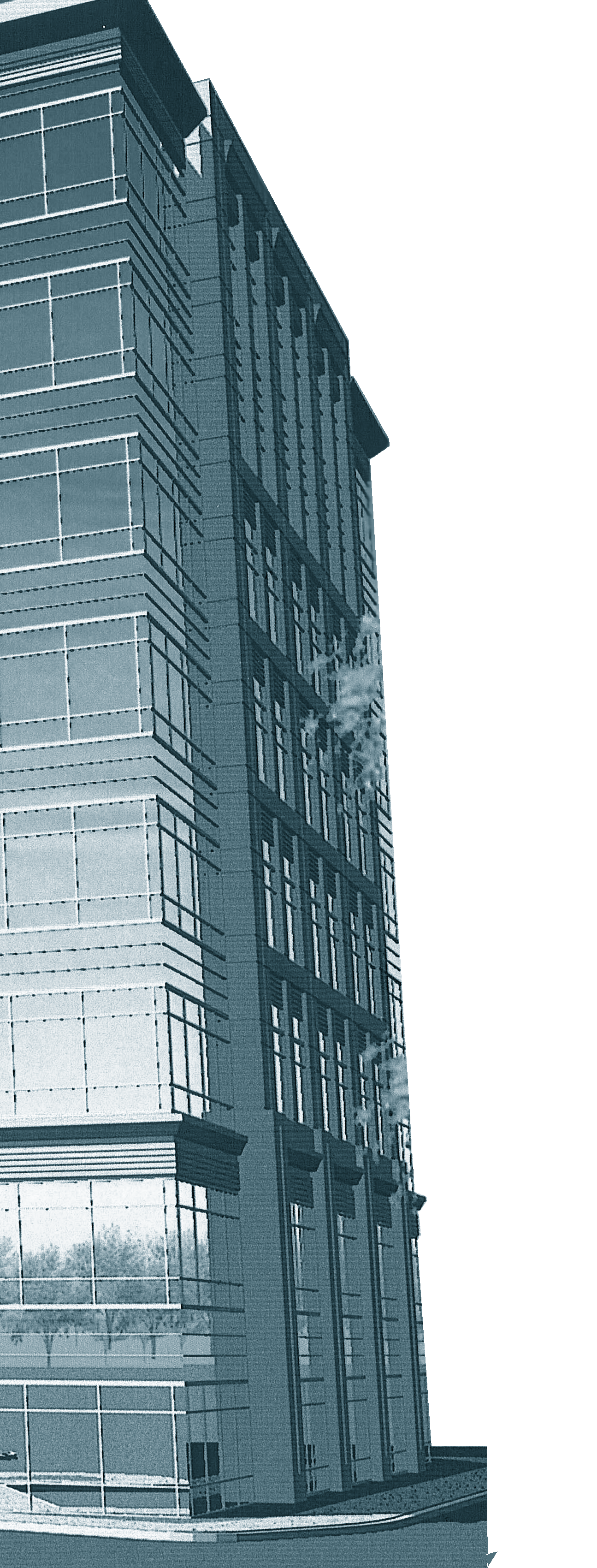 Washingtonian Center: Final Thesis Presentation
Structural Depth: Existing System
Core and Envelope Design
Leasable Space Shown in Grey
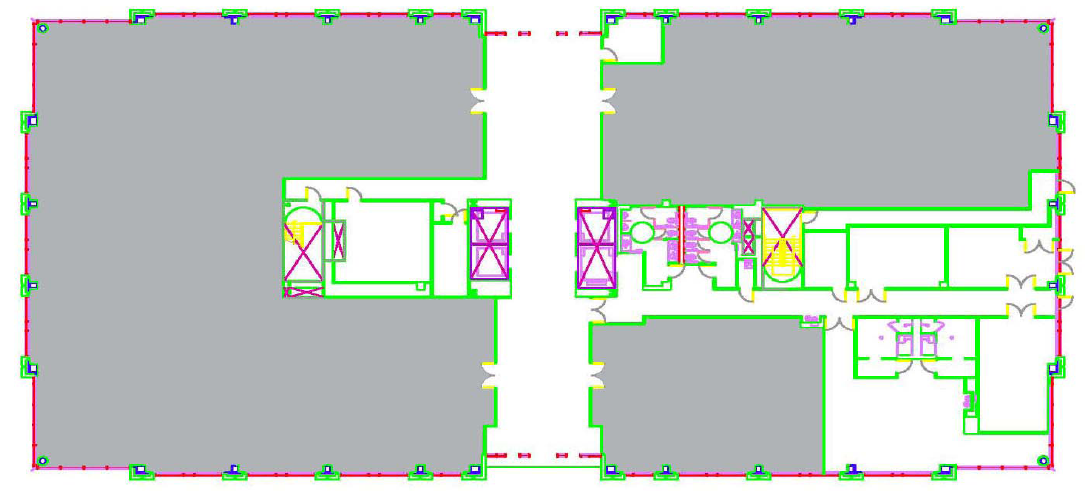 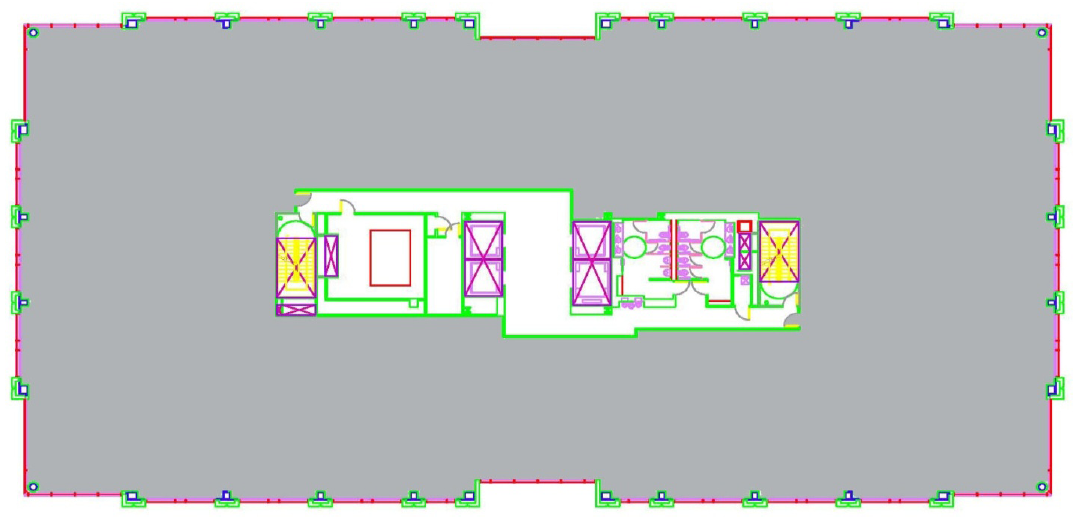 First Floor Architectural Plan
Typical Architectural Floor Plan: Floors 3-8
Background Information
Project Goals
Structural Depth
CM Breadth
Architectural Breadth
System Comparison
Final Recommendation
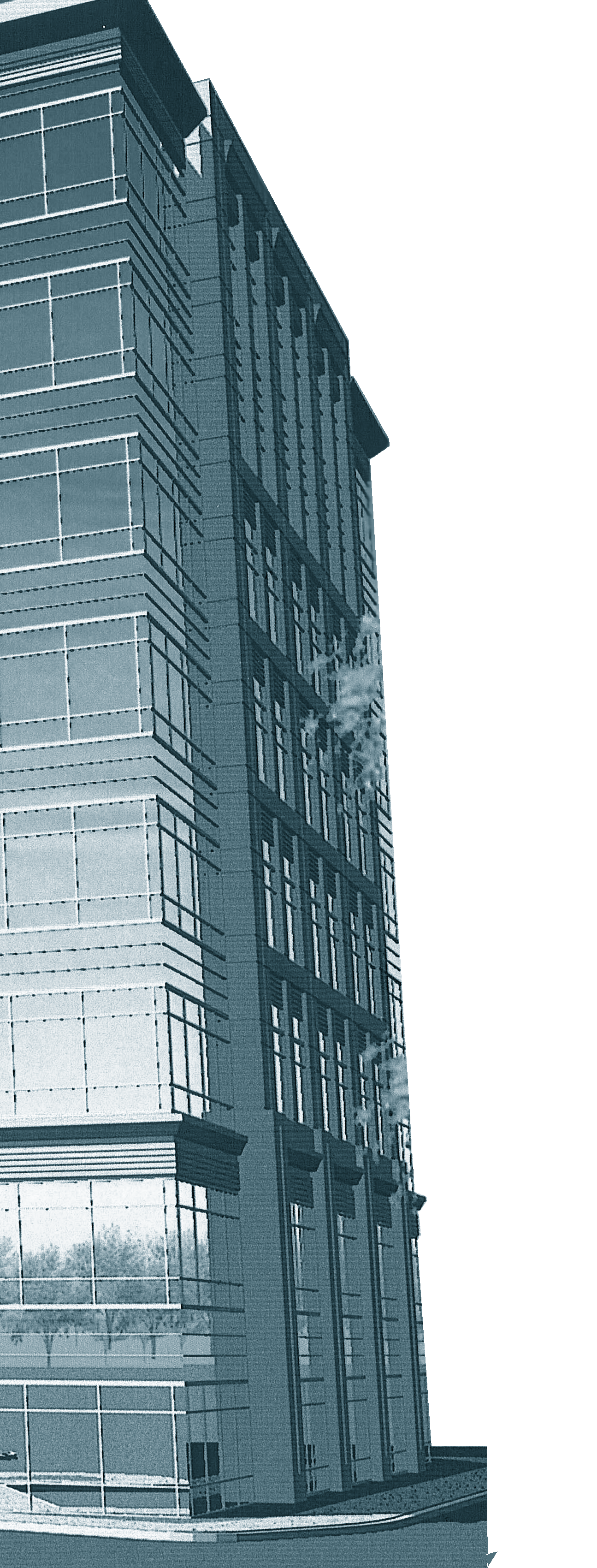 Washingtonian Center: Final Thesis Presentation
Structural Depth: Existing System
Frame:
Structural Steel Members
Outer Bays: Typically W21x44 Spanning 45’- Spaced 10’
Inner Bays: Typically W14x22 Spanning 20’- Spaced 10’

Floor System:
20 Gage Composite Steel Deck: 3” Deep, 3.25” LW Topping

Columns:
Spliced at the 4th and 7th Levels
Gravity Columns Range From W10x49-W12x96
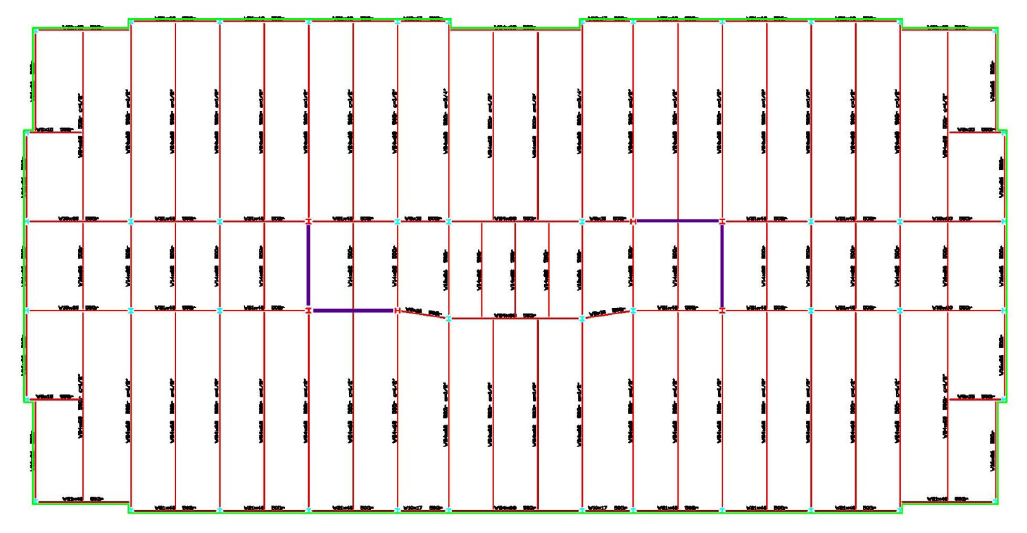 Braced Frames
Background Information
Project Goals
Structural Depth
CM Breadth
Architectural Breadth
System Comparison
Final Recommendation
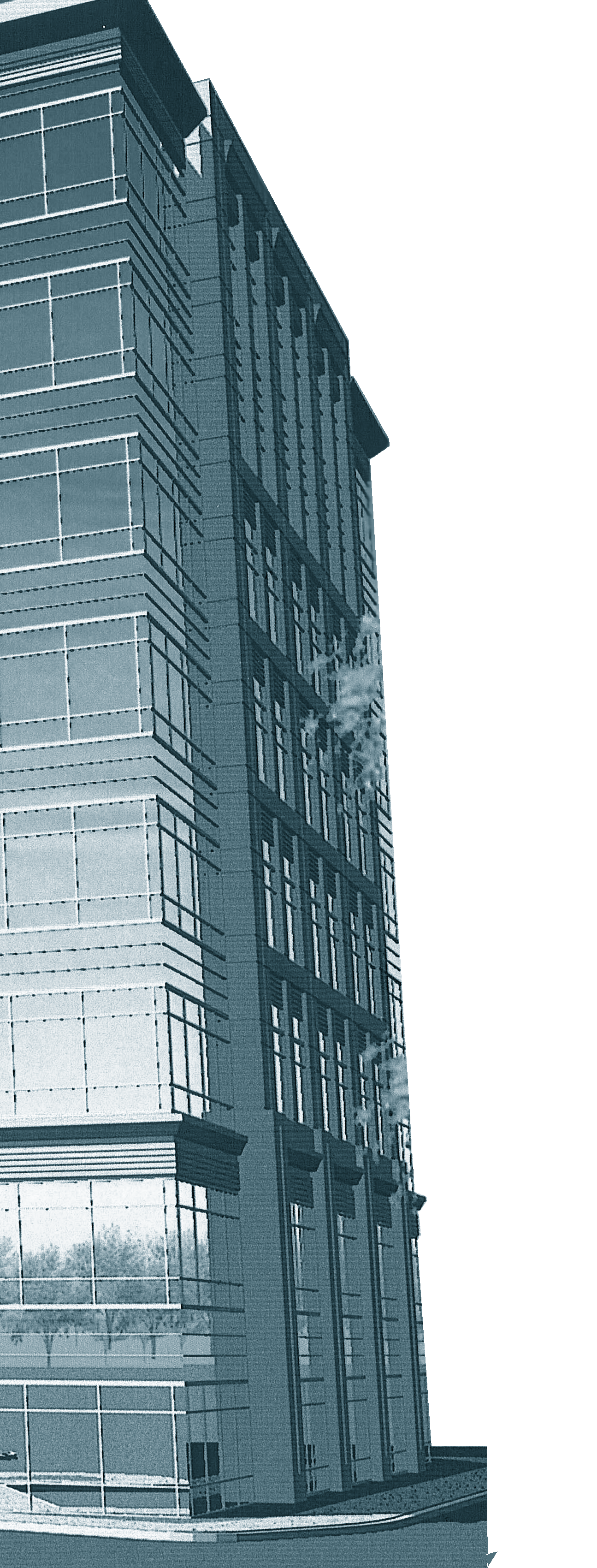 Washingtonian Center: Final Thesis Presentation
Structural Depth: Existing System
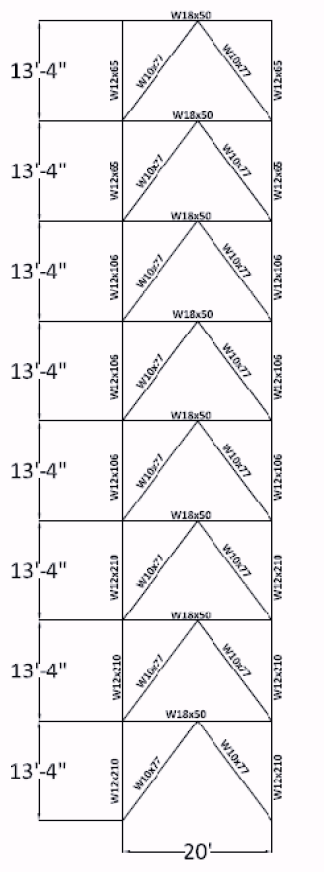 Lateral Frame:
4 Identical Concentrically Braced Chevron Frames
Located Around the Elevator Core

Lateral Columns:
Spliced at the 4th and 7th Levels
W12x210 at Base, W12x106 in Middle, W12x65 at Top

Braces:
W10x77 at all Levels

Beams:
W18x50 at all Levels
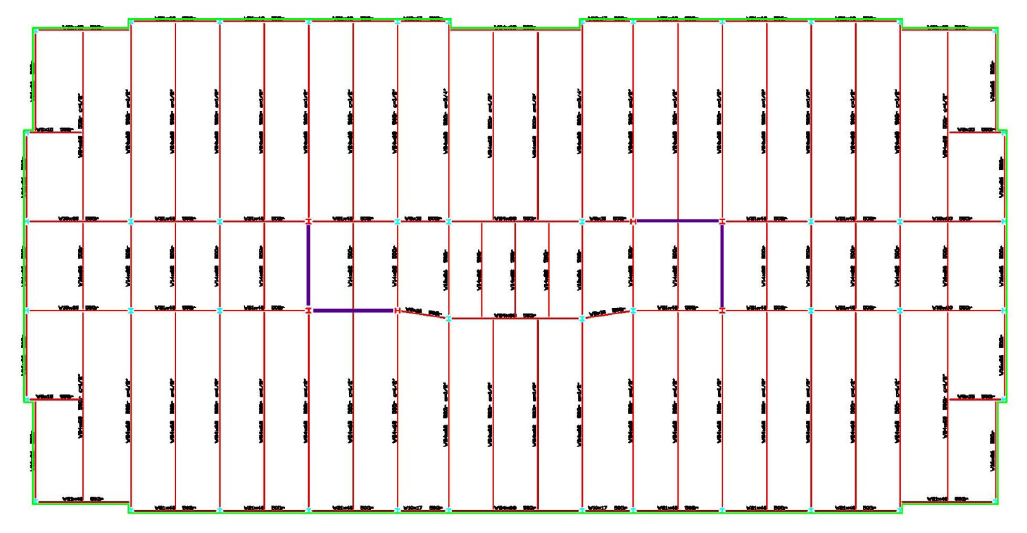 Braced Frame Locations
Braced Frame Elevation
Background Information
Project Goals
Structural Depth
CM Breadth
Architectural Breadth
System Comparison
Final Recommendation
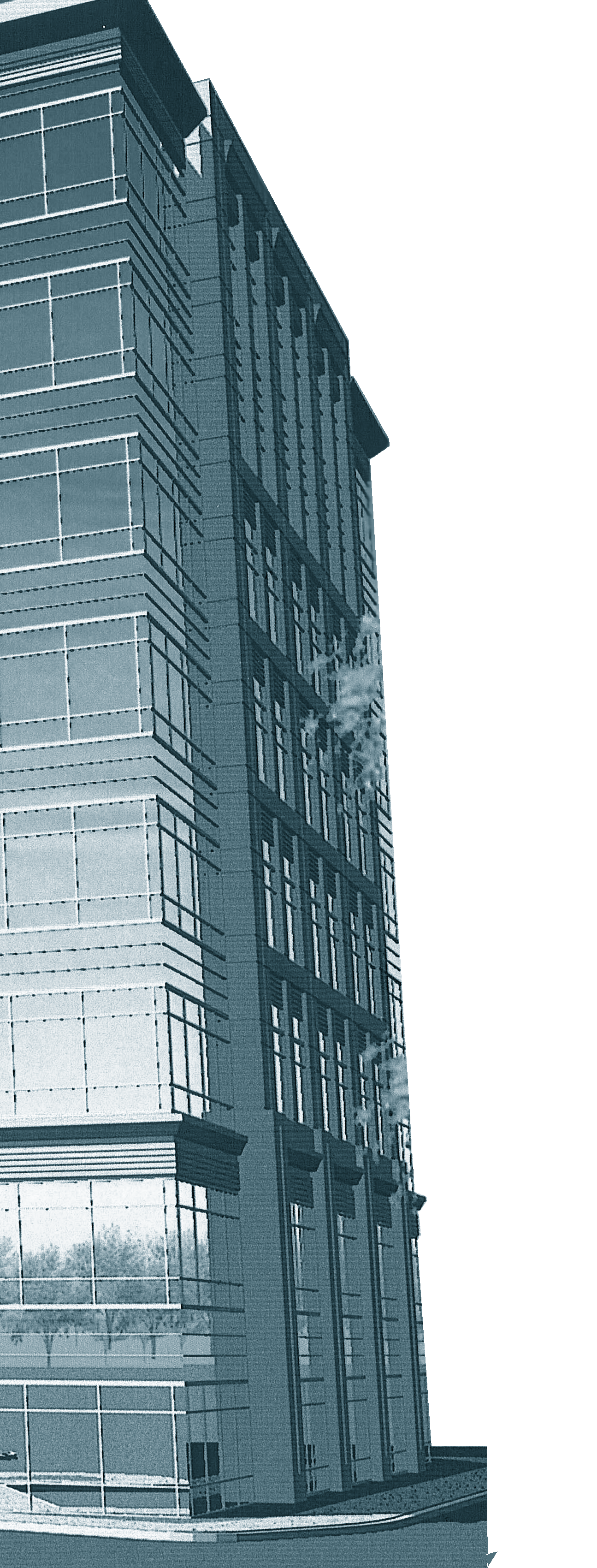 Washingtonian Center: Final Thesis Presentation
Structural Depth: PT-Floor
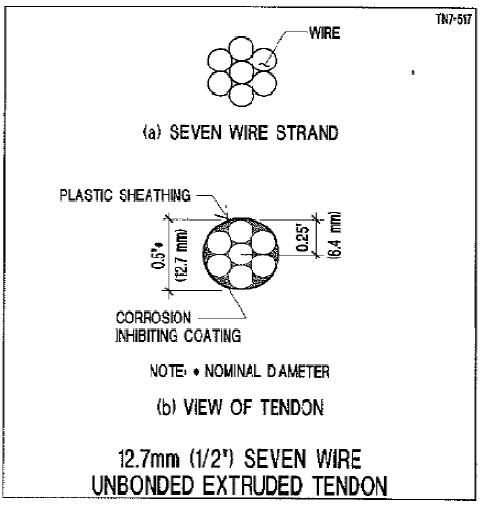 Design Procedure
Ram Concept was used for design

Initial Tendon numbers/spacing based on 150 psi pre-compression

Balance 75% of dead load

Add stud rails at locations of punching shear failures

Jacking Stress= 0.8fpu

Total Losses at service loading= 19%
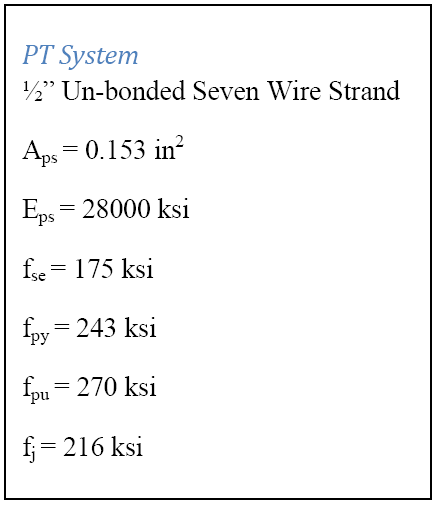 Background Information
Project Goals
Structural Depth
CM Breadth
Architectural Breadth
System Comparison
Final Recommendation
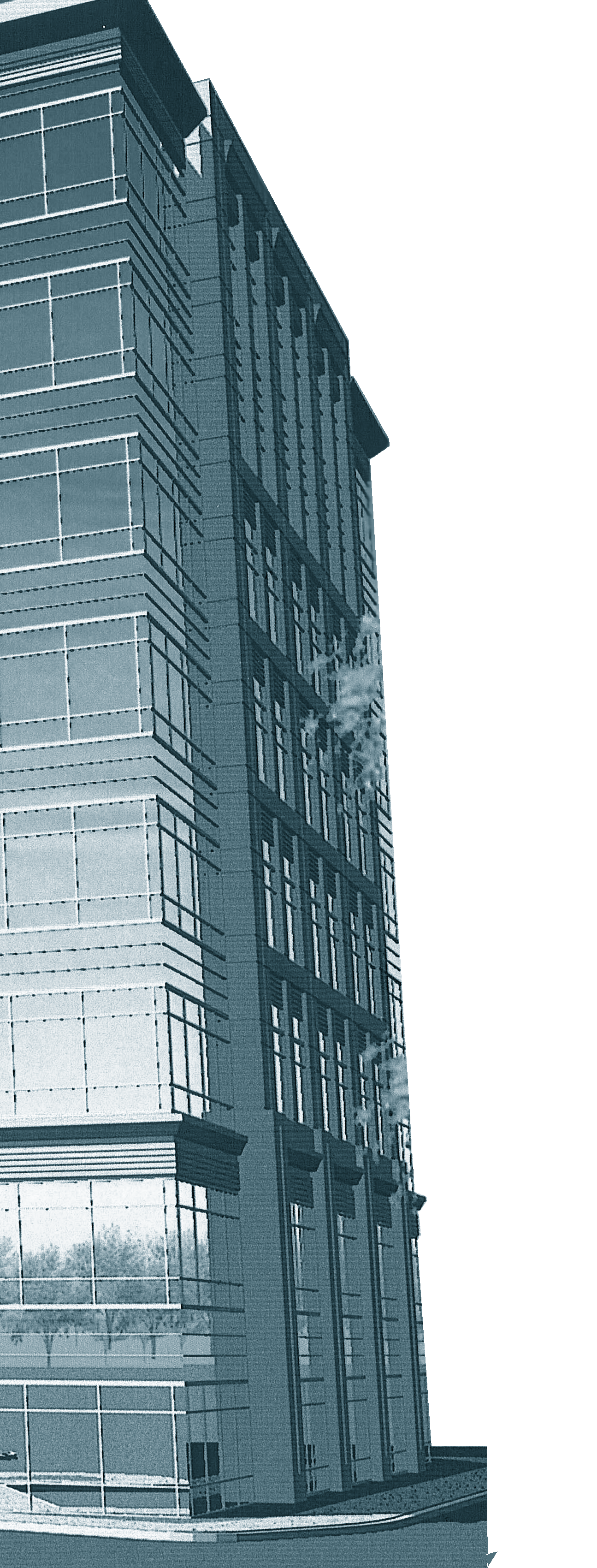 Washingtonian Center: Final Thesis Presentation
Structural Depth: PT-Floor
Banded Tendon Layout
Banded Tendons:
Initial Number Based 150 psi Pre-Compression in Band Strip

Profile Height Initially 7” Over Columns

Profile Height Initially 1” at Mid-span

Number/Profiles Altered at Mid-Span to Balance 75% of Dead Load

Additional Tendons Added at Locations of Tensile Failures
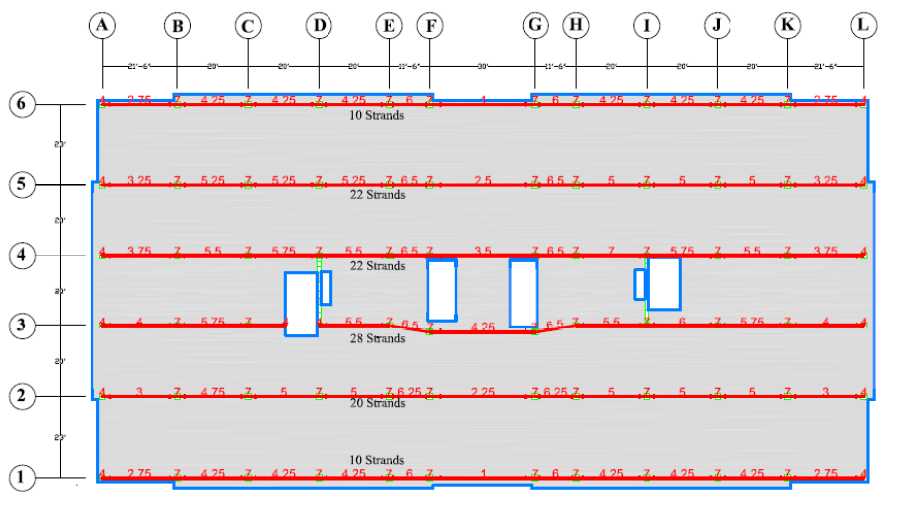 Background Information
Project Goals
Structural Depth
CM Breadth
Architectural Breadth
System Comparison
Final Recommendation
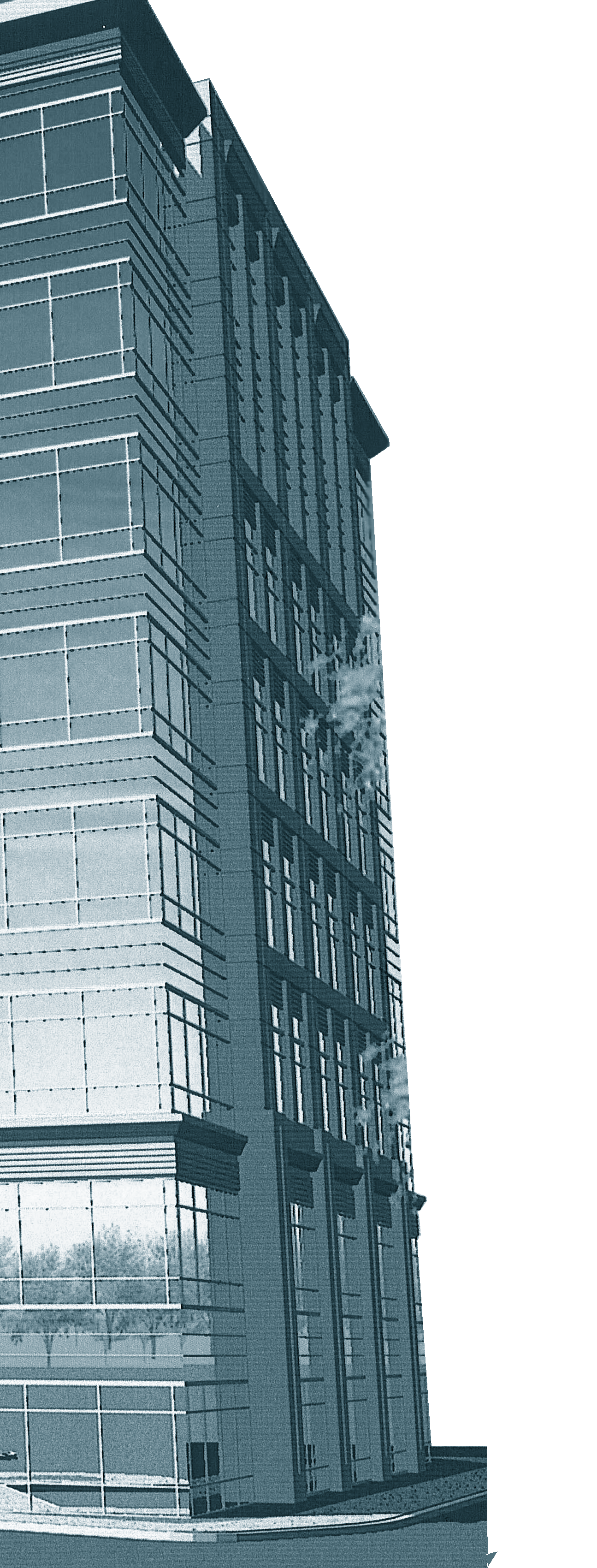 Washingtonian Center: Final Thesis Presentation
Structural Depth: PT-Floor
Distributed Tendon Layout
Distributed Tendons:
Initial Number  and Spacing Based 150 psi Pre-Compression

Profile Height Initially 7” Over Columns

Profile Height Initially 1” at Mid-span

Profile Heights Altered at Mid-Span to Balance 75% of Dead Load

Additional Tendons Added at Locations of Tensile Failures
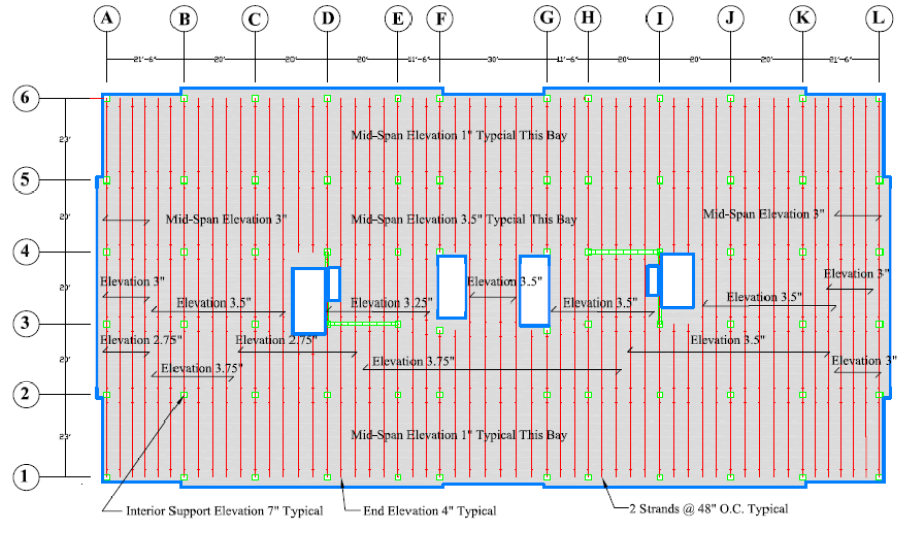 Background Information
Project Goals
Structural Depth
CM Breadth
Architectural Breadth
System Comparison
Final Recommendation
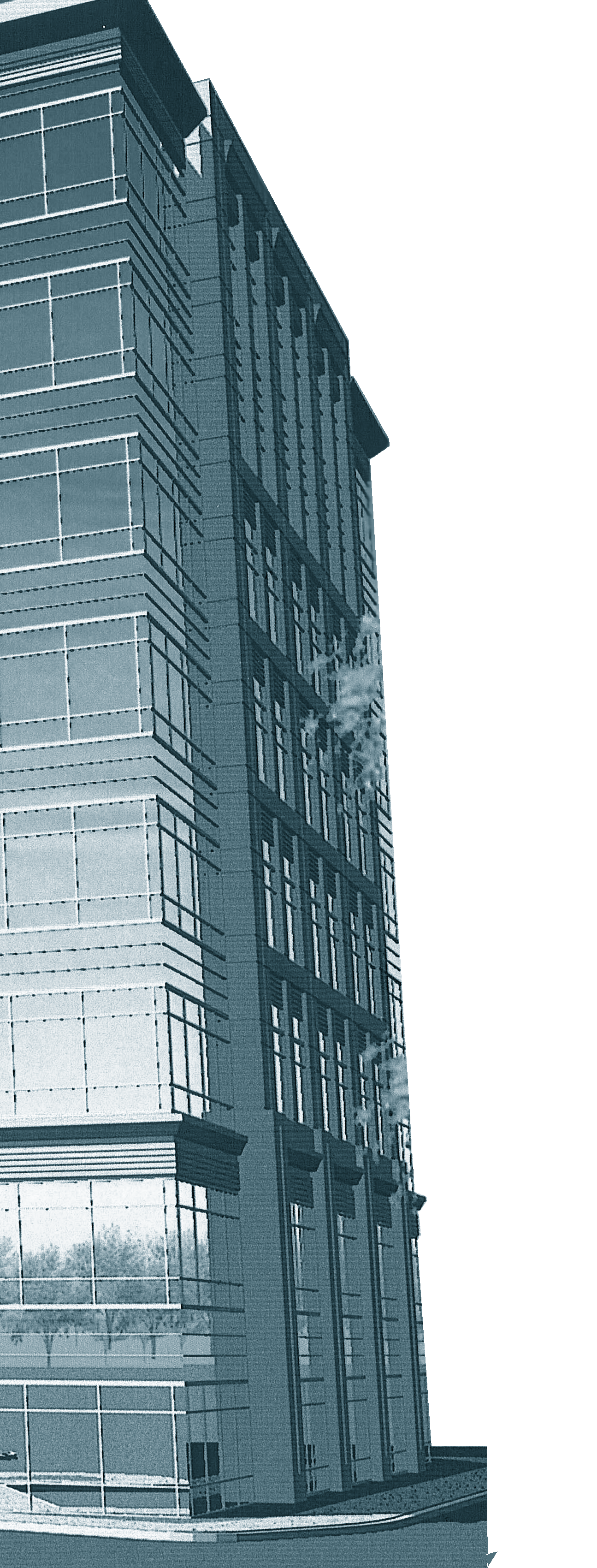 Washingtonian Center: Final Thesis Presentation
Structural Depth: PT-Floor
Mild Steel Reinforcement

Added by requirements of ACI 318-08

Top Bars: Typically #5 bars over supports extending at least 1/6th span in each direction, distributed over design strip

Bottom Bars: Typically #4 bars at mid-span extending at least 1/3rd the span, distributed over design strip
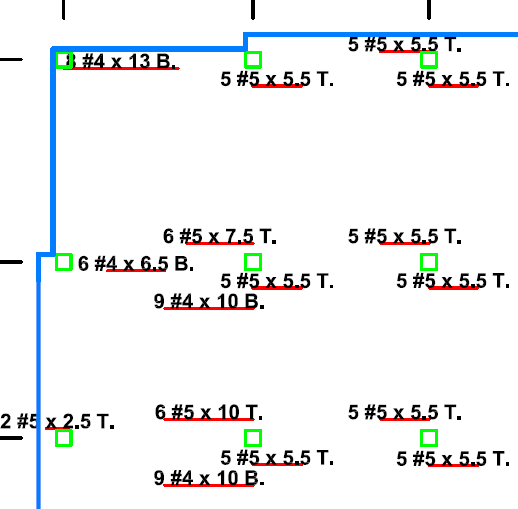 Latitude Mild Steel Reinforcement
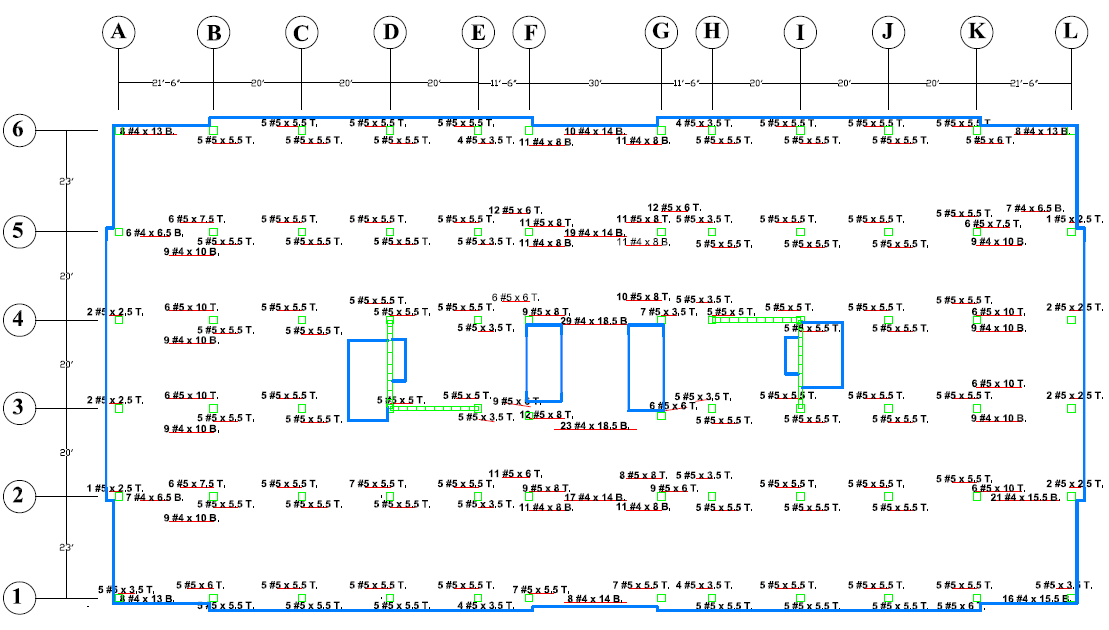 Background Information
Project Goals
Structural Depth
CM Breadth
Architectural Breadth
System Comparison
Final Recommendation
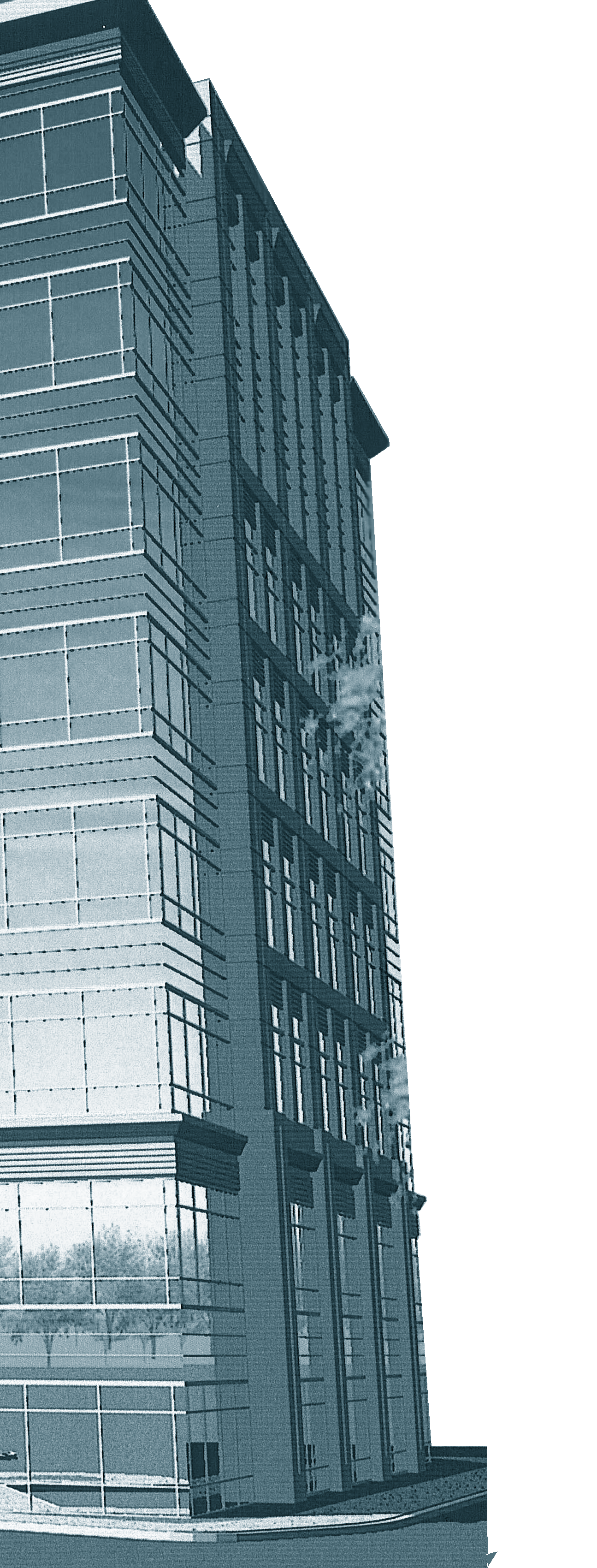 Washingtonian Center: Final Thesis Presentation
Structural Depth: PT-Floor
Mild Steel Reinforcement

Added by requirements of ACI 318-08

Top Bars: Typically #5 bars over supports extending at least 1/6th span in each direction, distributed over design strip

Bottom Bars: Typically #4 bars at mid-span extending at least 1/3rd the span, distributed over design strip
Longitude Mild Steel Reinforcement
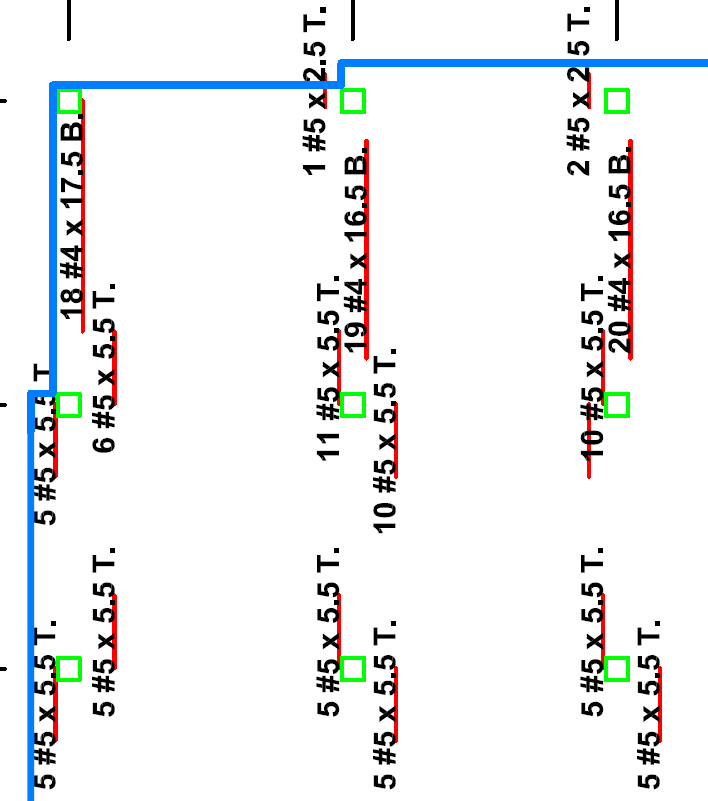 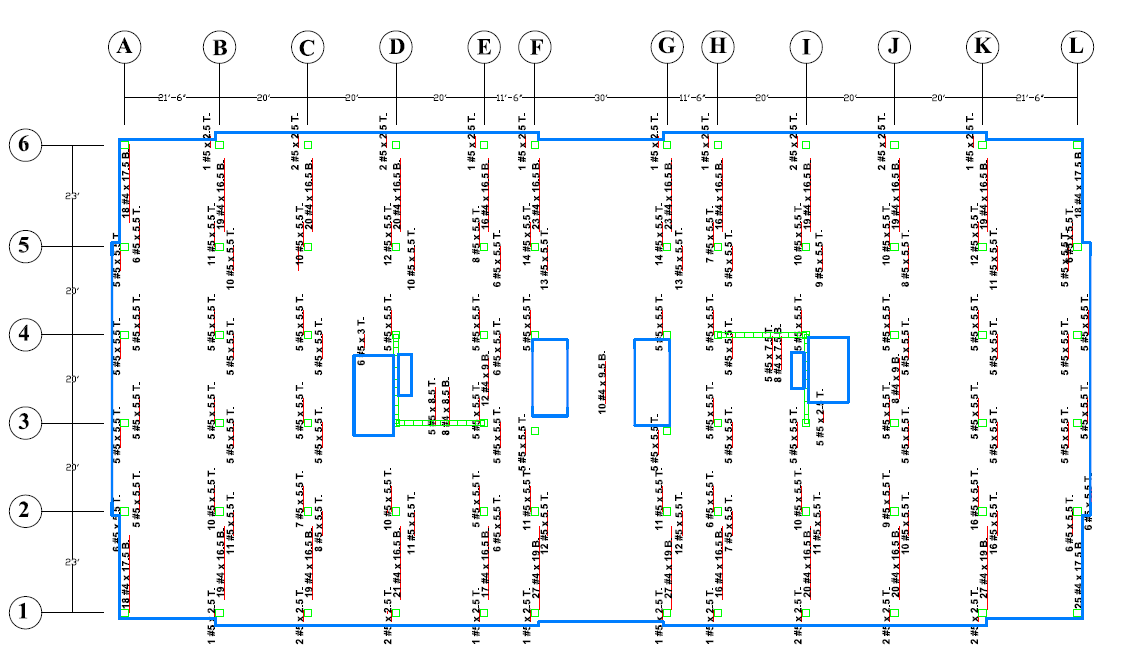 Background Information
Project Goals
Structural Depth
CM Breadth
Architectural Breadth
System Comparison
Final Recommendation
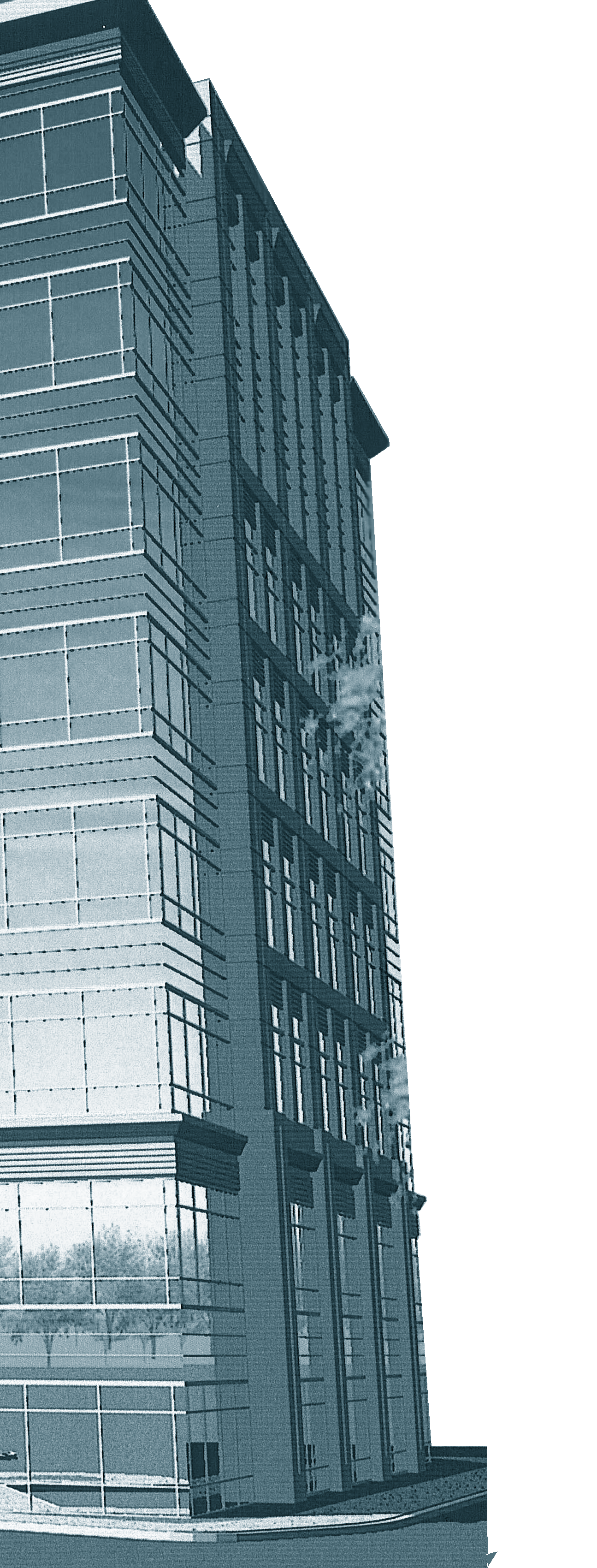 Washingtonian Center: Final Thesis Presentation
Structural Depth: PT-Floor
Supplemental Shear Reinforcement
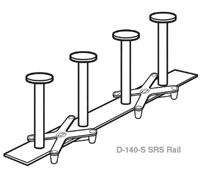 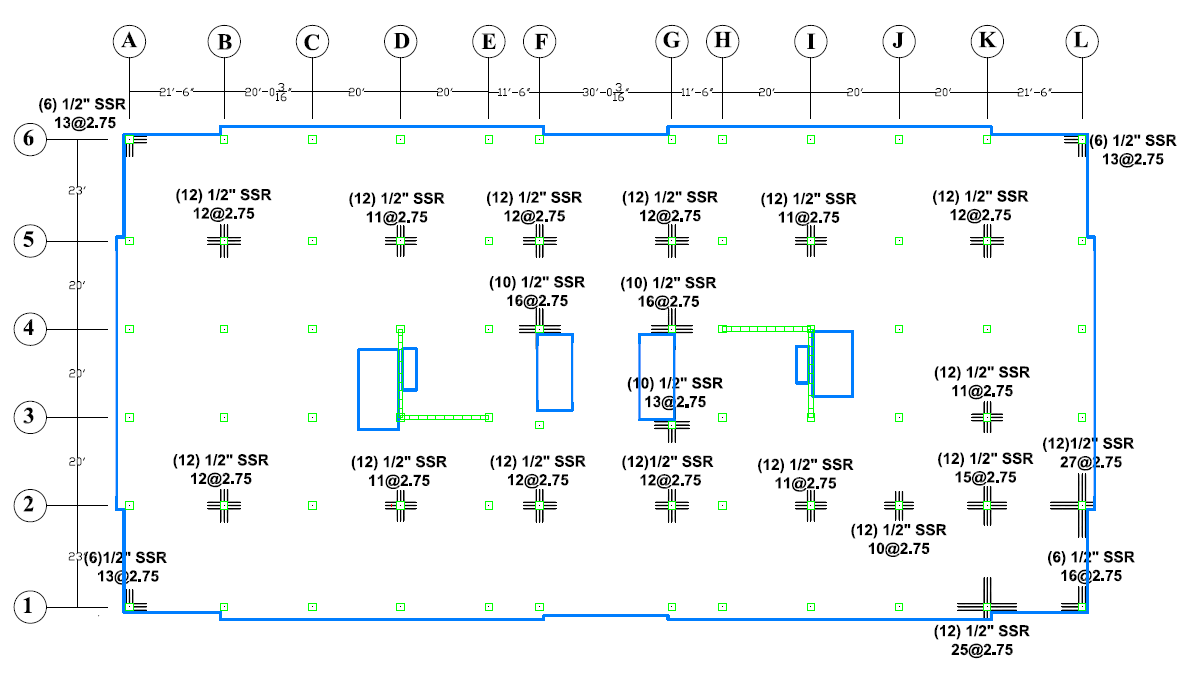 Stud Rail Detail
Background Information
Project Goals
Structural Depth
CM Breadth
Architectural Breadth
System Comparison
Final Recommendation
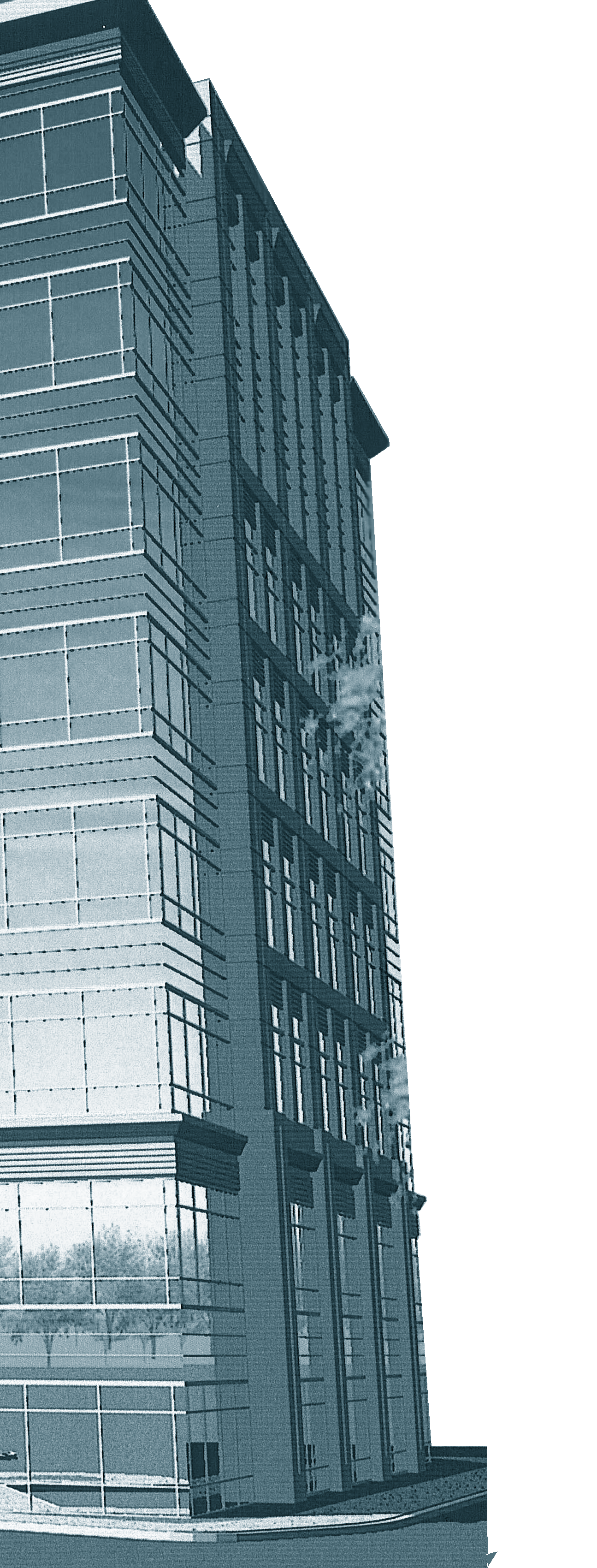 Washingtonian Center: Final Thesis Presentation
Structural Depth: Shear Walls
Designed in Etabs

Service Model Sized Walls
Cracking Factors Initially Set to 1.0
Cracked Sections Changed to 0.5

Strength Model Designed Reinforcement
Cracking Factors Initially Set to 0.7
Cracked Sections Changed to 0.35 (ACI 318-08 Section 10.10.4.1)

5000 psi concrete
Shear Wall Location
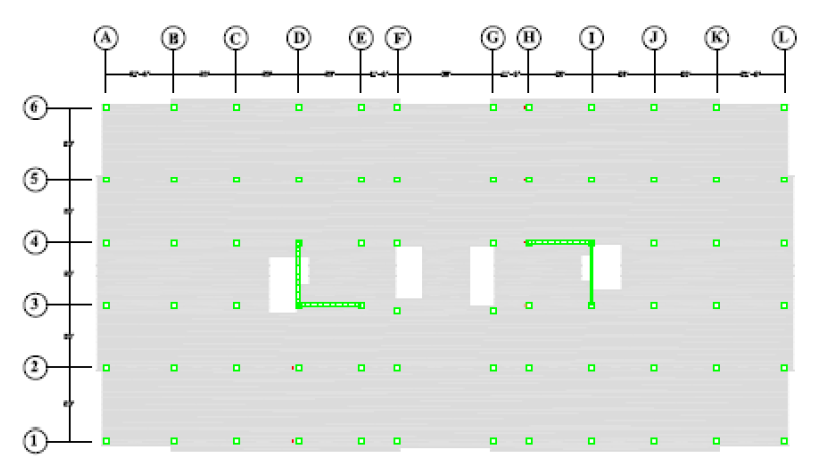 Background Information
Project Goals
Structural Depth
CM Breadth
Architectural Breadth
System Comparison
Final Recommendation
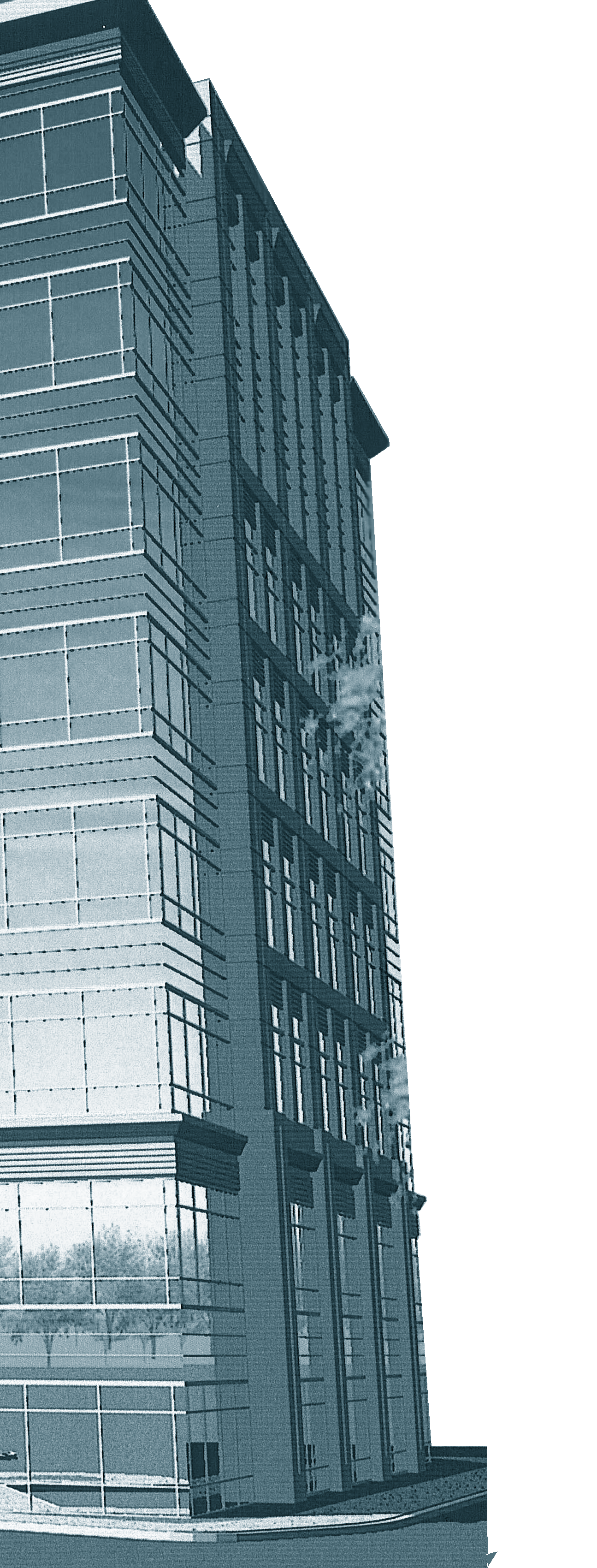 Washingtonian Center: Final Thesis Presentation
Structural Depth: Shear Walls
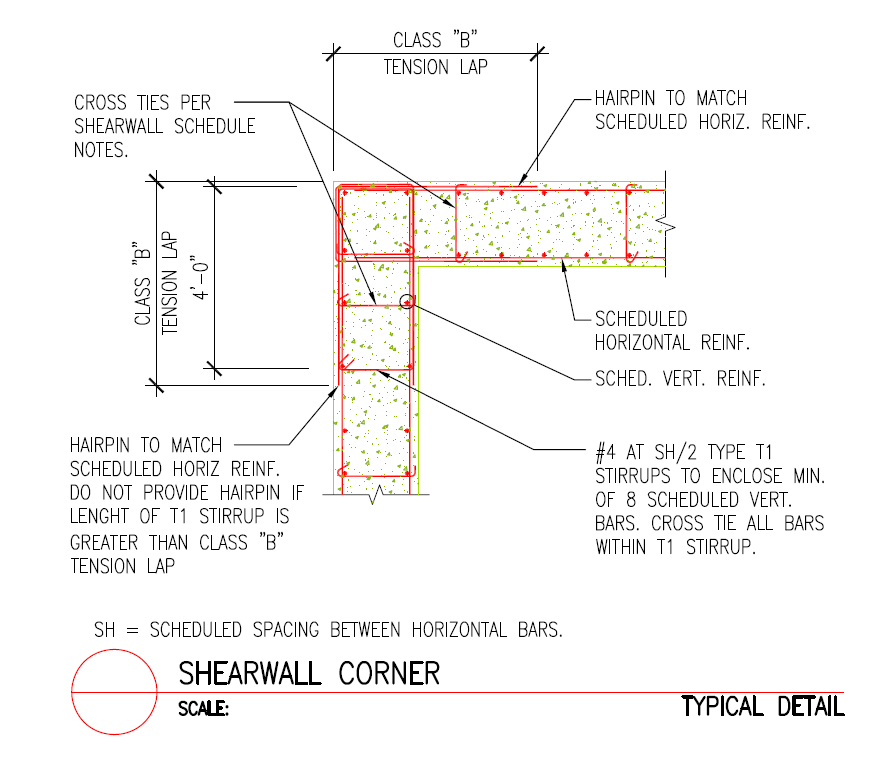 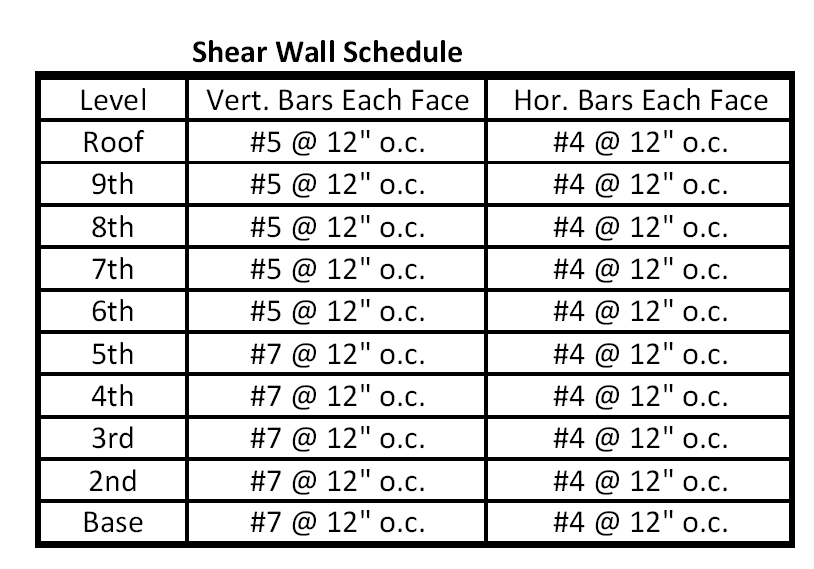 Background Information
Project Goals
Structural Depth
CM Breadth
Architectural Breadth
System Comparison
Final Recommendation
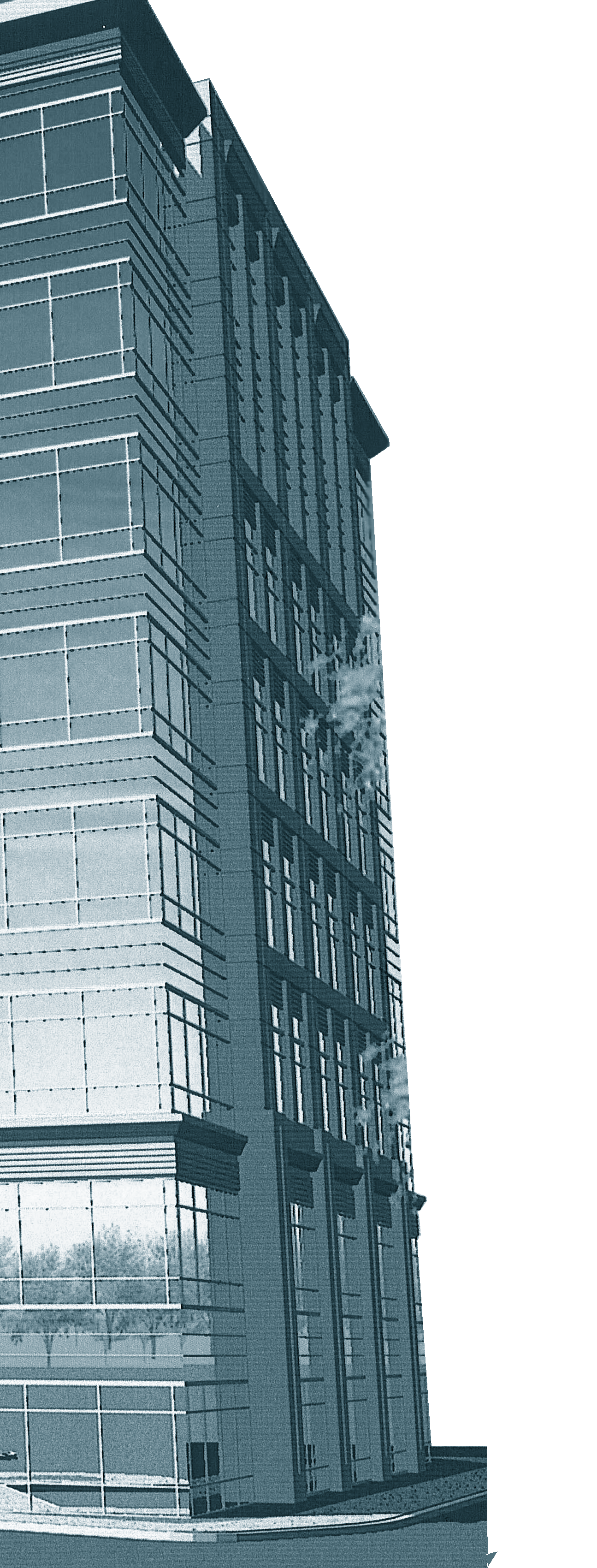 Washingtonian Center: Final Thesis Presentation
Structural Depth: Columns
All columns designed to be the same size

Loads taken from the Etabs Strength Model

Designed in PCA Column

5000 psi Concrete
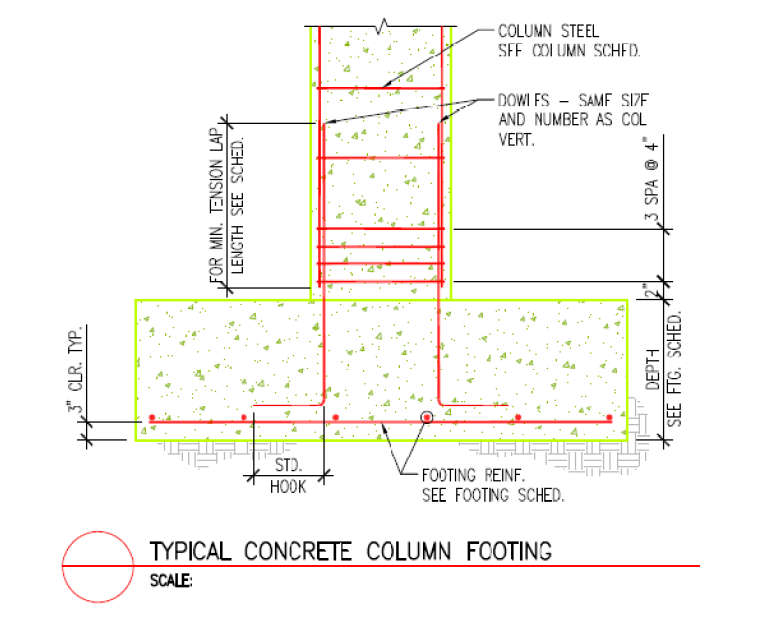 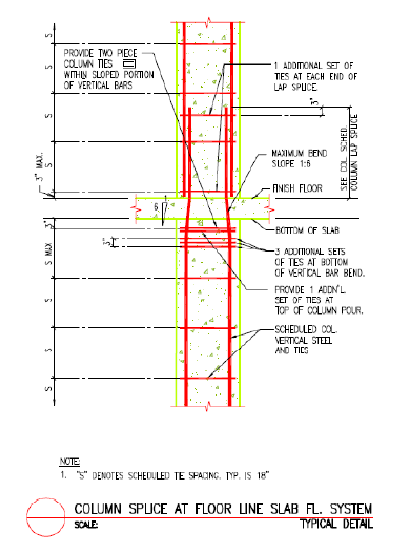 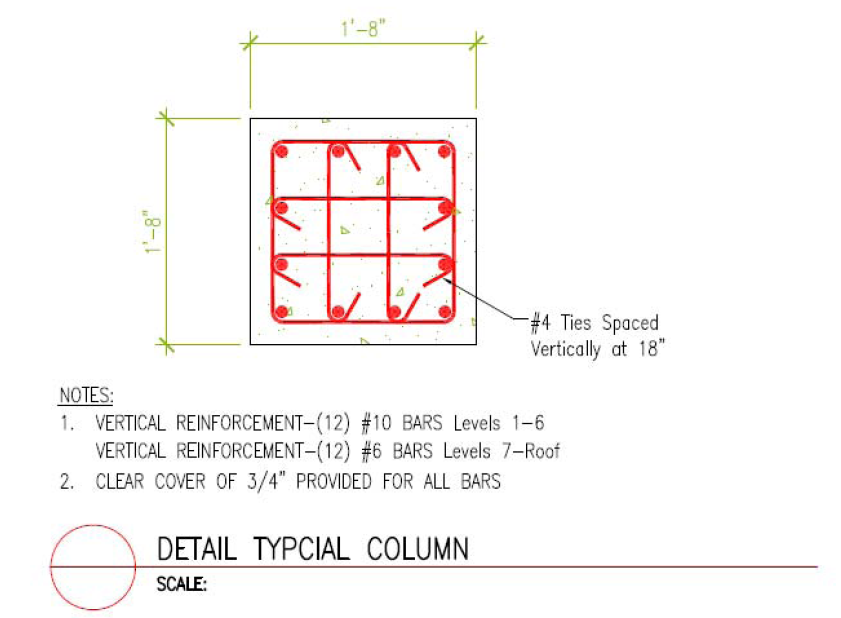 Background Information
Project Goals
Structural Depth
CM Breadth
Architectural Breadth
System Comparison
Final Recommendation
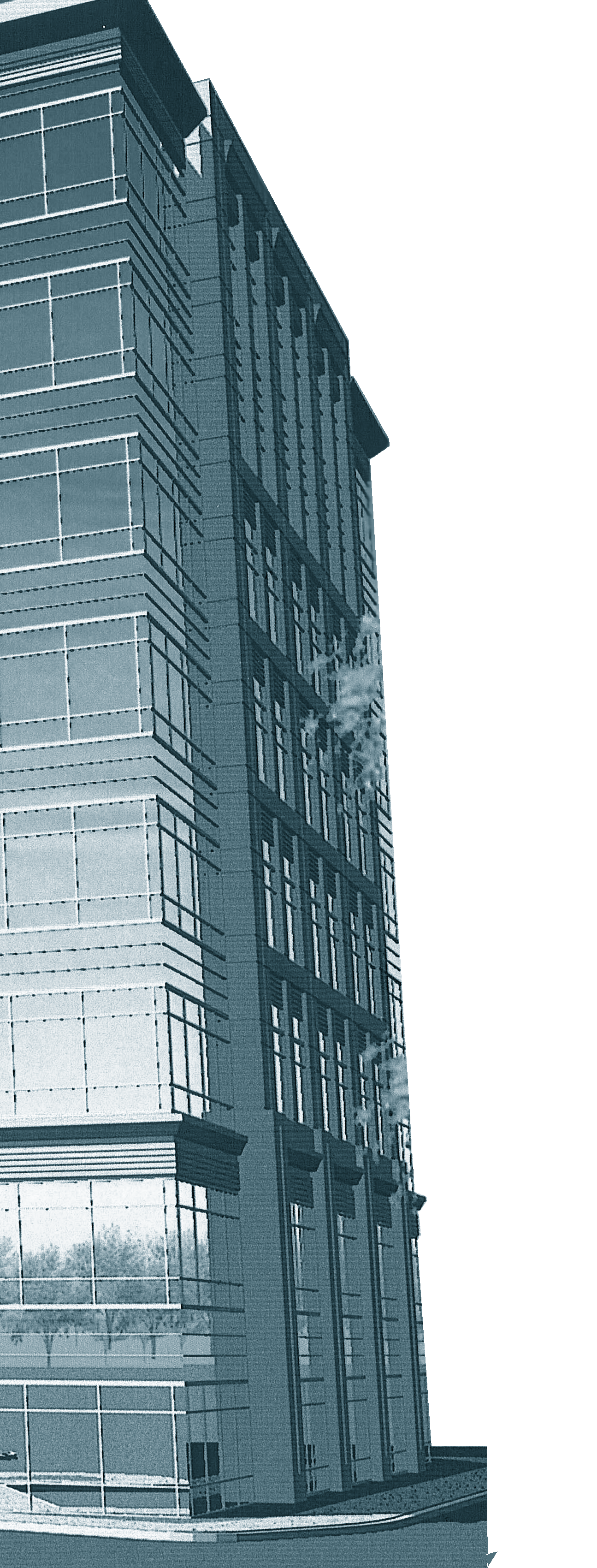 Washingtonian Center: Final Thesis Presentation
Structural Depth: Foundations
Design Procedure
Loads Taken From the Etabs Strength Model

Footings Designed Using PCA Mats

Where Individual Footings Intersected Combined Mat Footings Were Designed
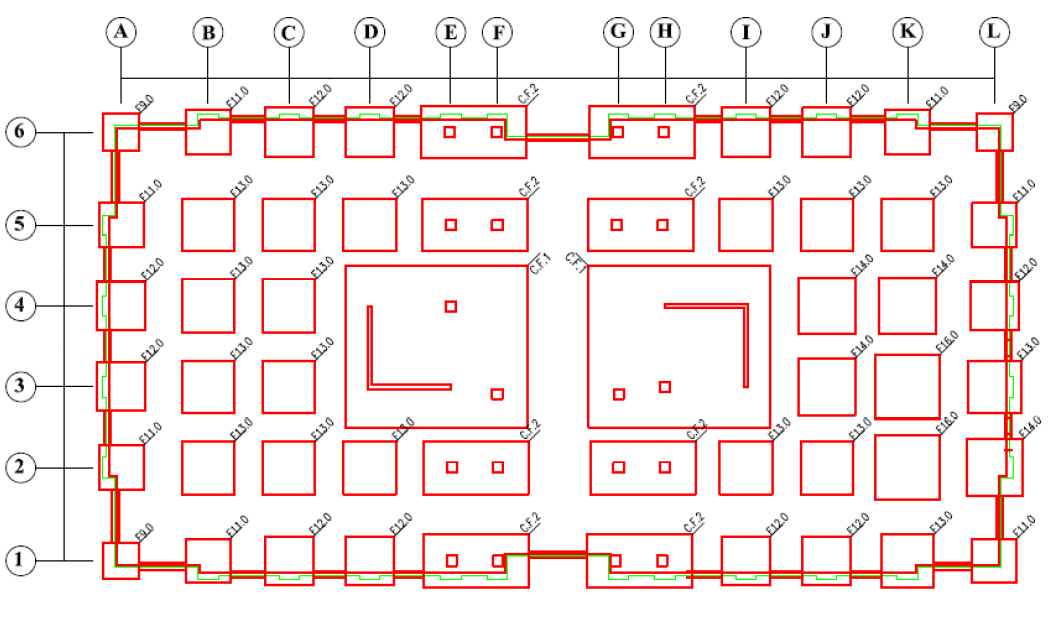 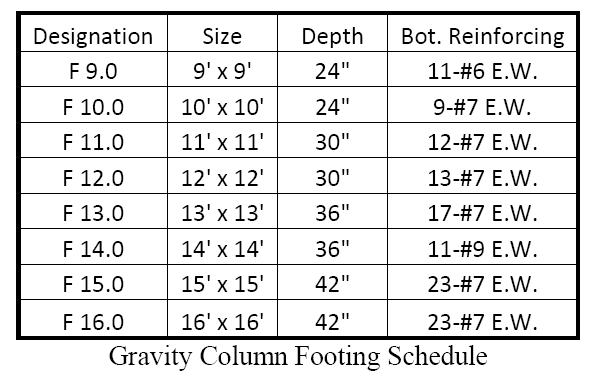 Background Information
Project Goals
Structural Depth
CM Breadth
Architectural Breadth
System Comparison
Final Recommendation
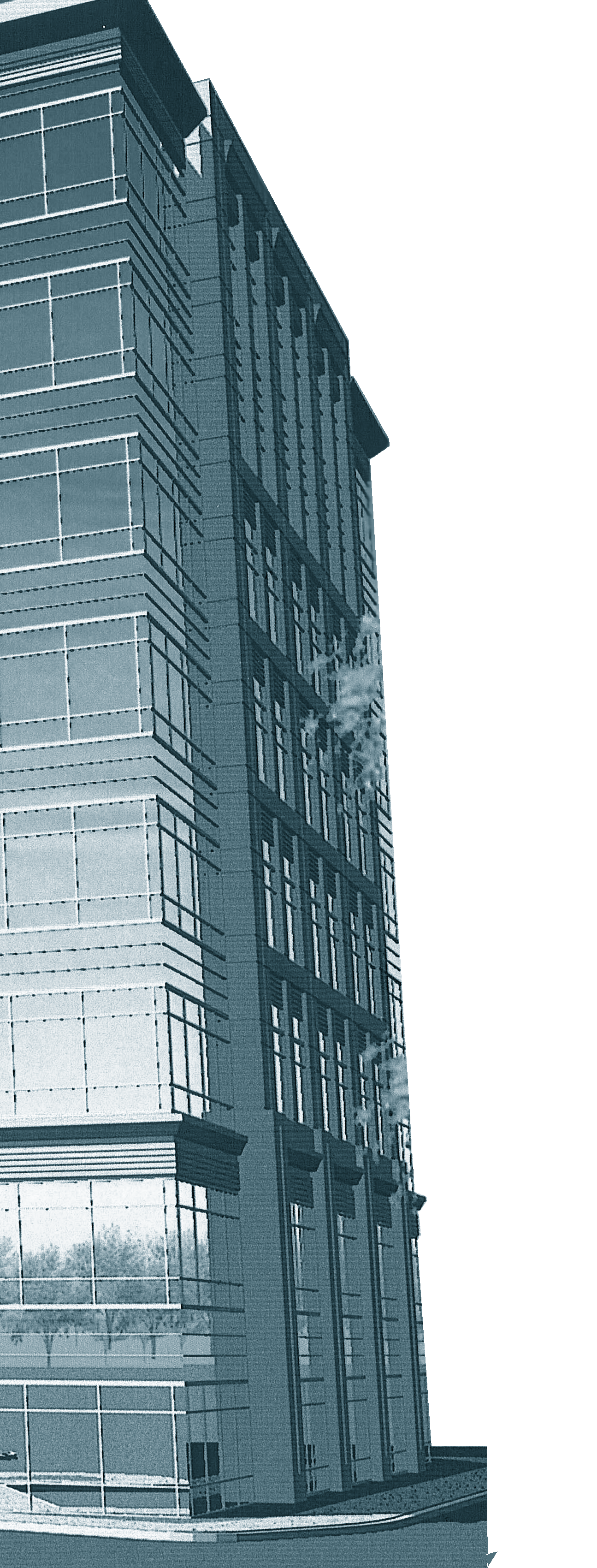 Washingtonian Center: Final Thesis Presentation
Structural Depth: Foundations
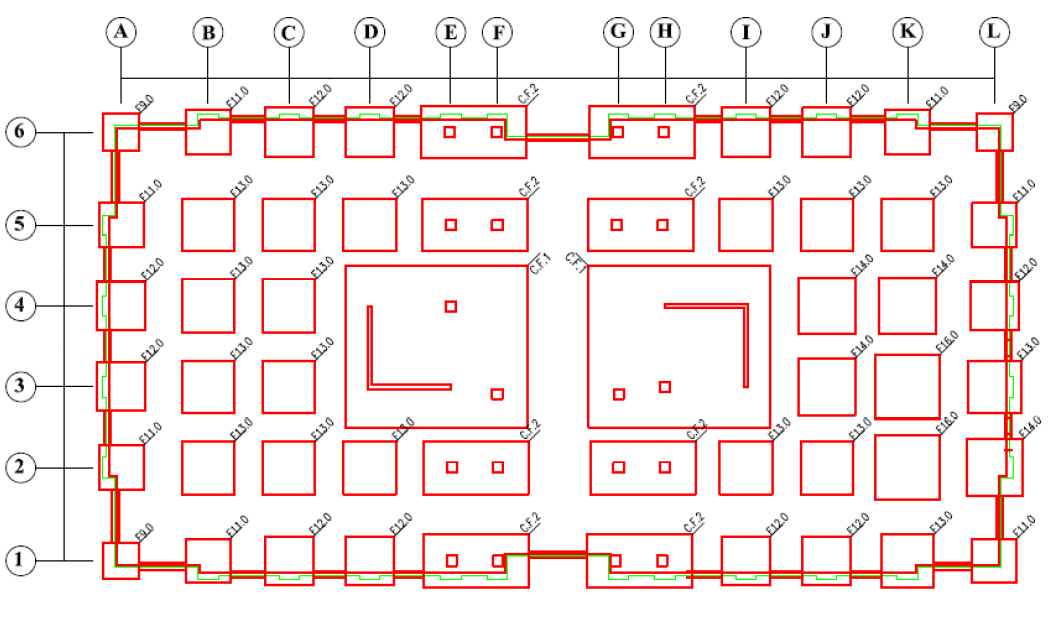 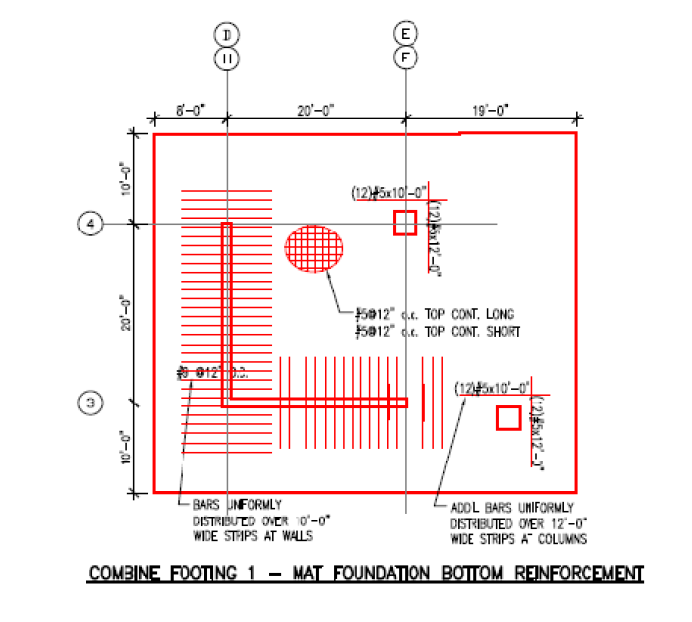 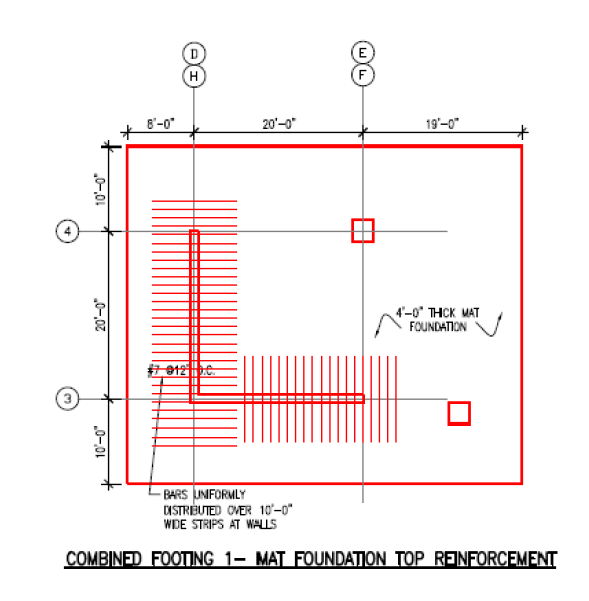 Background Information
Project Goals
Structural Depth
CM Breadth
Architectural Breadth
System Comparison
Final Recommendation
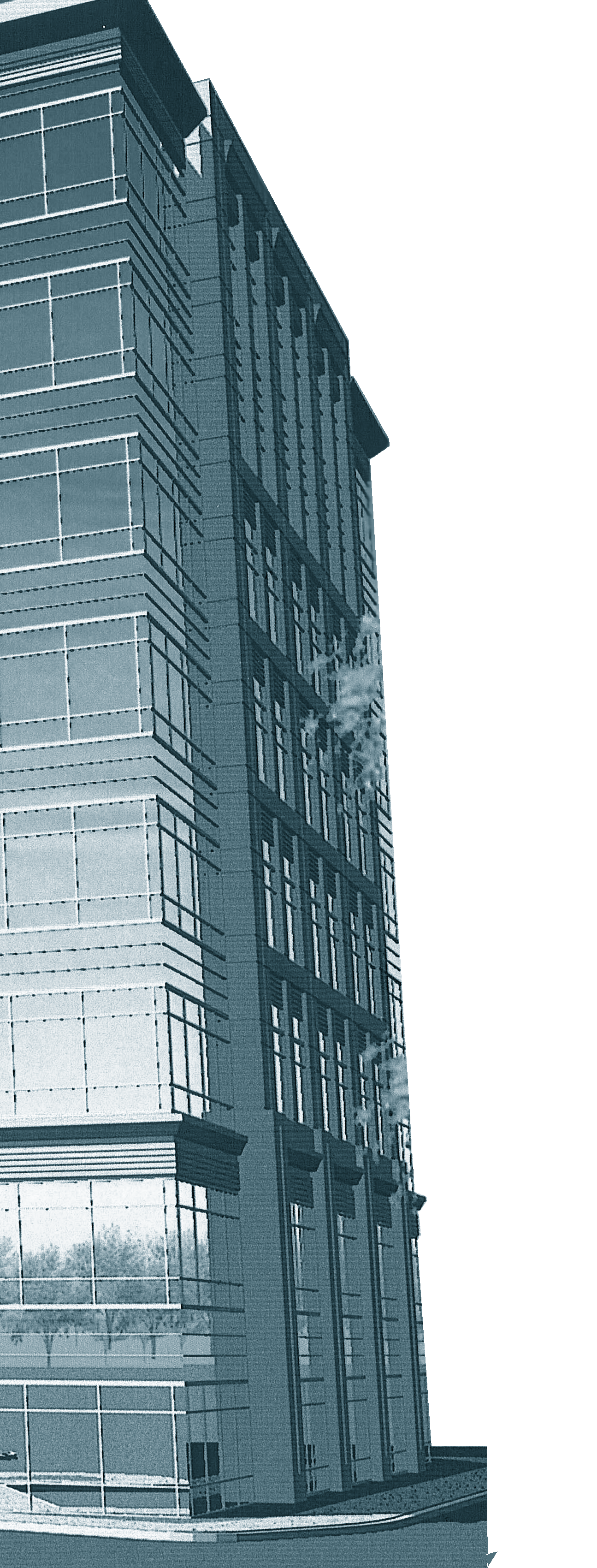 Washingtonian Center: Final Thesis Presentation
Structural Depth: Analysis
Drifts
Seismic-Allowable Story Drifts 0.02h
Wind-Allowable Building Drift  h/400
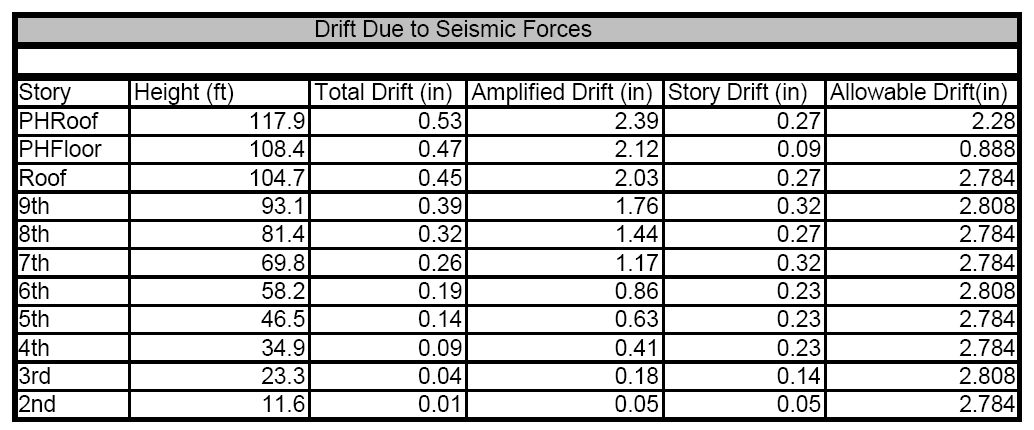 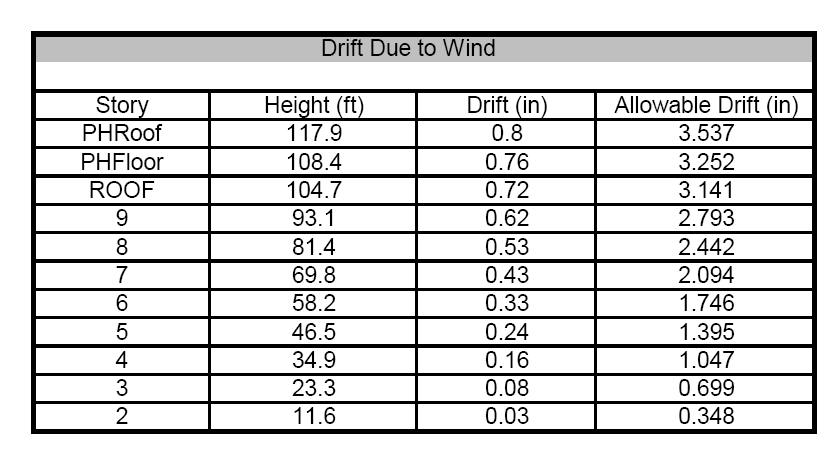 Background Information
Project Goals
Structural Depth
CM Breadth
Architectural Breadth
System Comparison
Final Recommendation
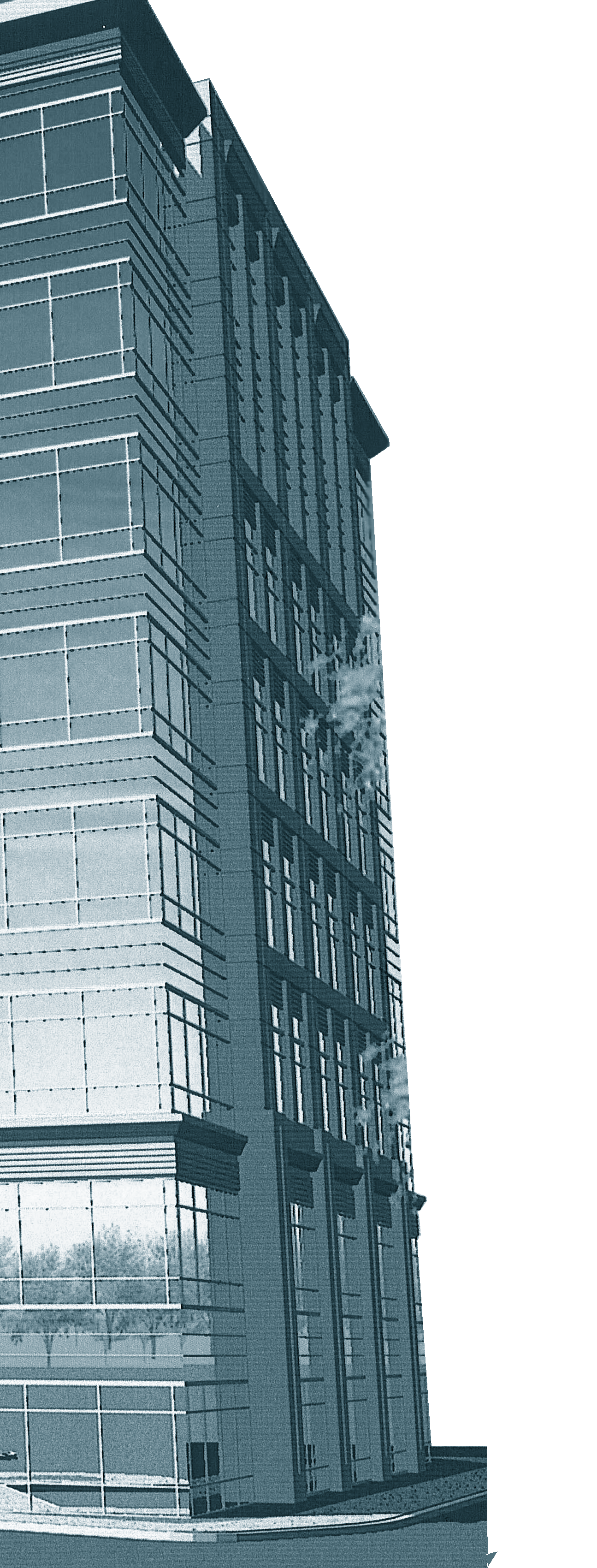 Washingtonian Center: Final Thesis Presentation
Structural Depth: Analysis
Building Modes and Fundamental Periods
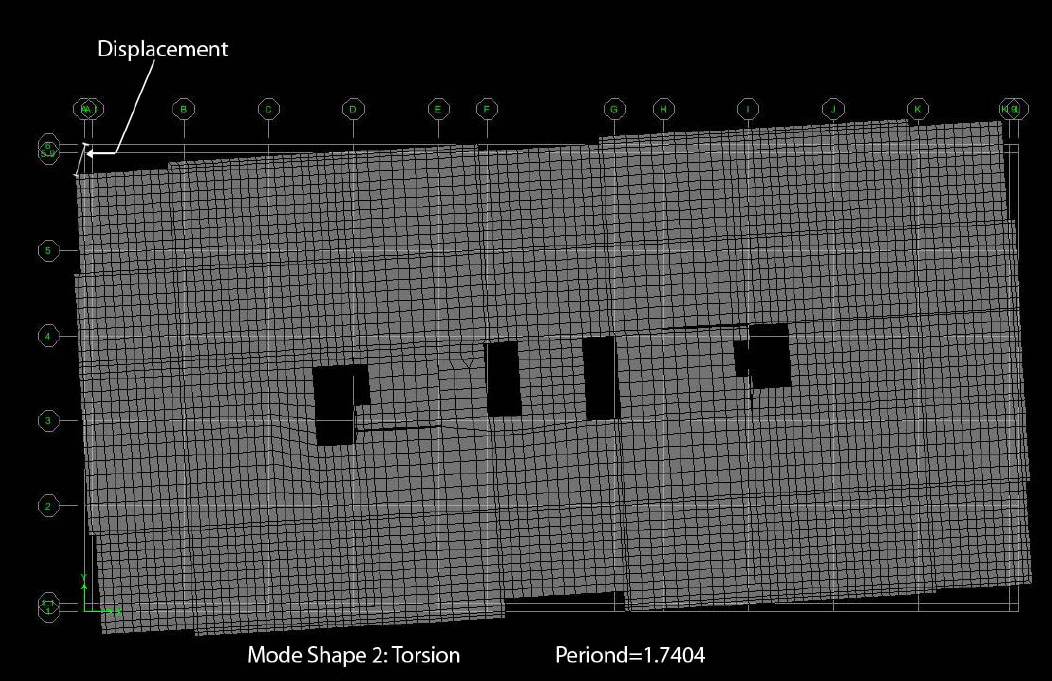 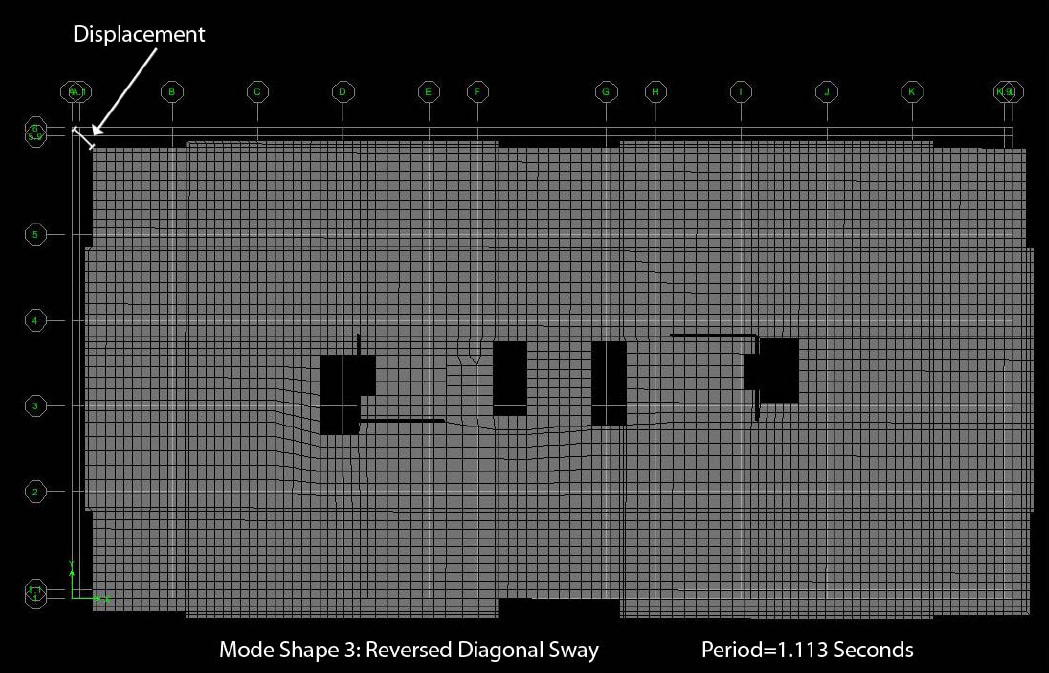 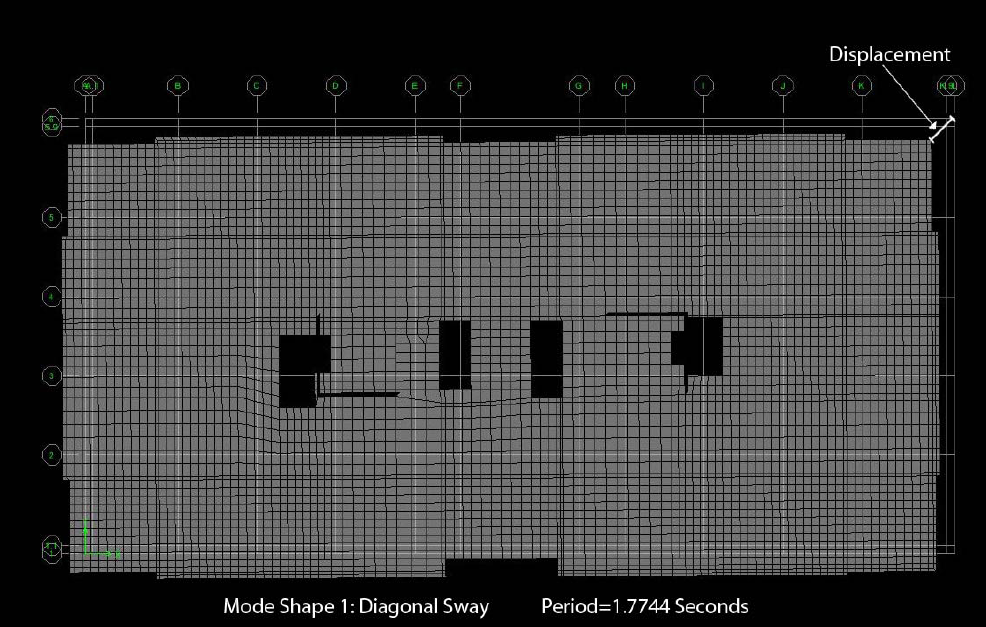 Background Information
Project Goals
Structural Depth
CM Breadth
Architectural Breadth
System Comparison
Final Recommendation
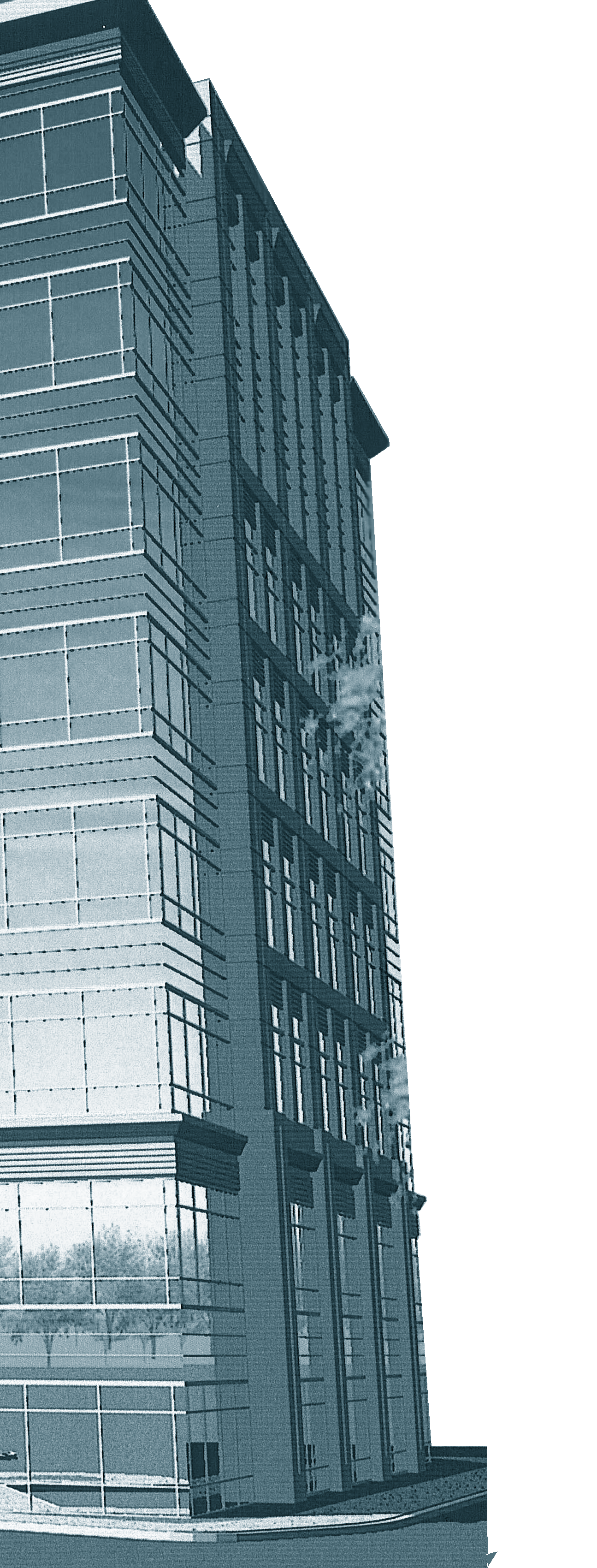 Washingtonian Center: Final Thesis Presentation
Construction Management Breadth
Cost Analysis
Done Using Material Take-Off and RS Means for Material, Labor and Equipment Costs
Concrete Design Cost Summary
Steel Design Cost Summary
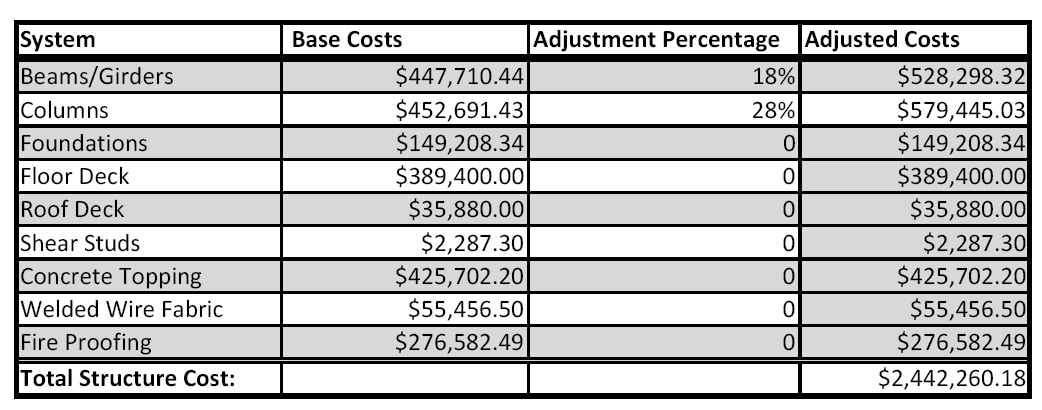 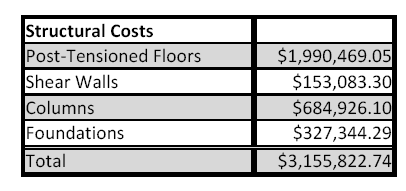 Background Information
Project Goals
Structural Depth
CM Breadth
Architectural Breadth
System Comparison
Final Recommendation
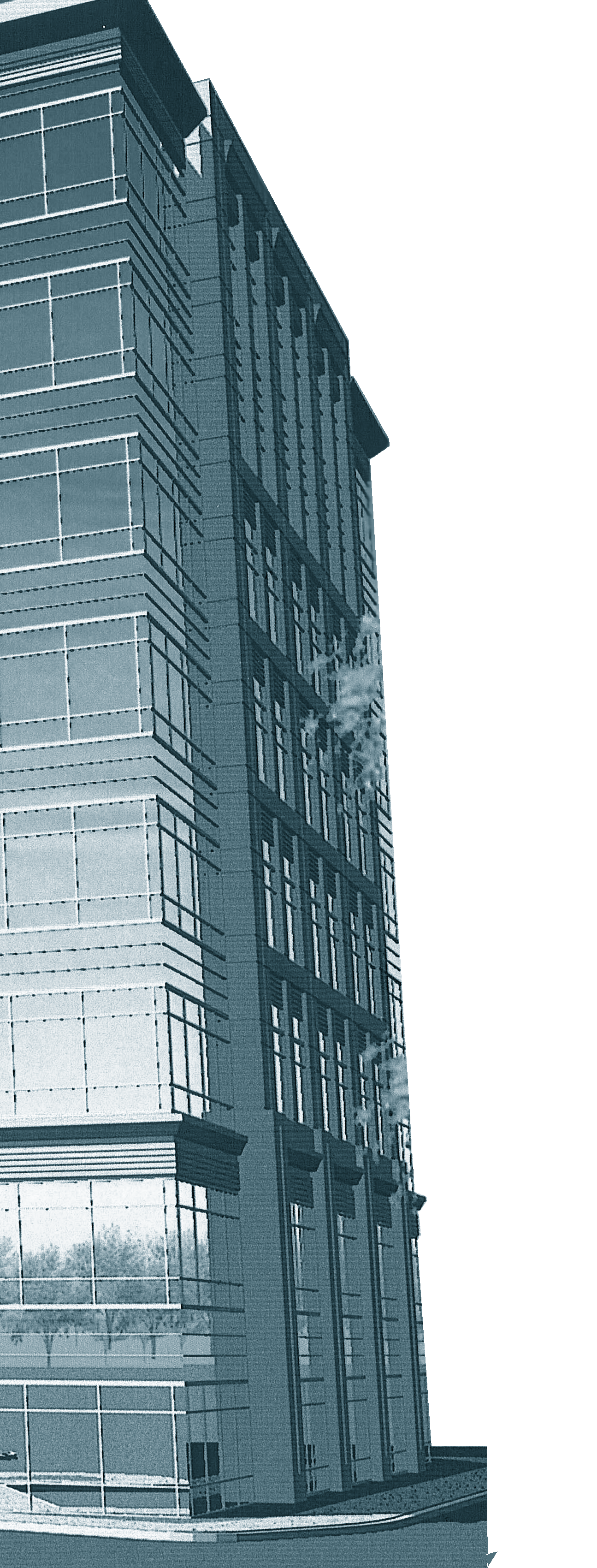 Washingtonian Center: Final Thesis Presentation
Construction Management Breadth
Revenue From Leasing Office Space
Estimate was based on rental rate of $5/ Sq. Ft. Annually
Overall System Cost Comparison
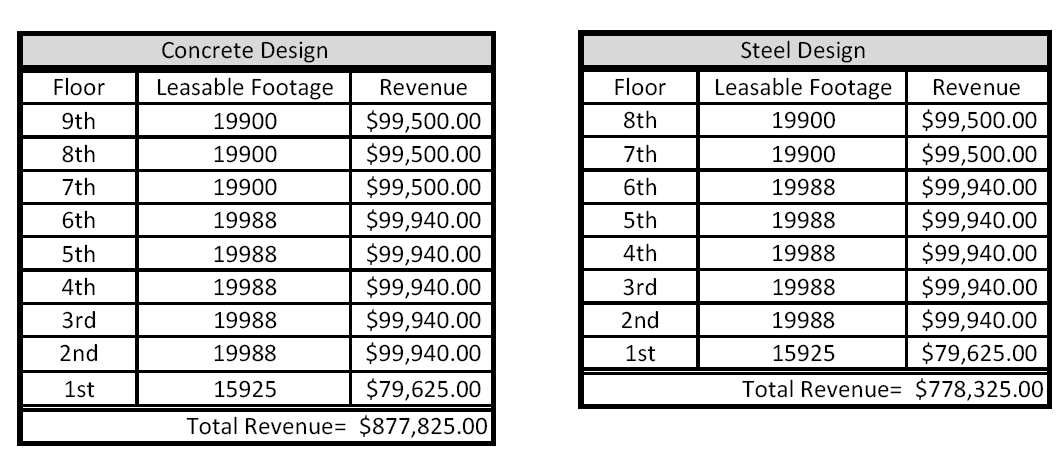 Background Information
Project Goals
Structural Depth
CM Breadth
Architectural Breadth
System Comparison
Final Recommendation
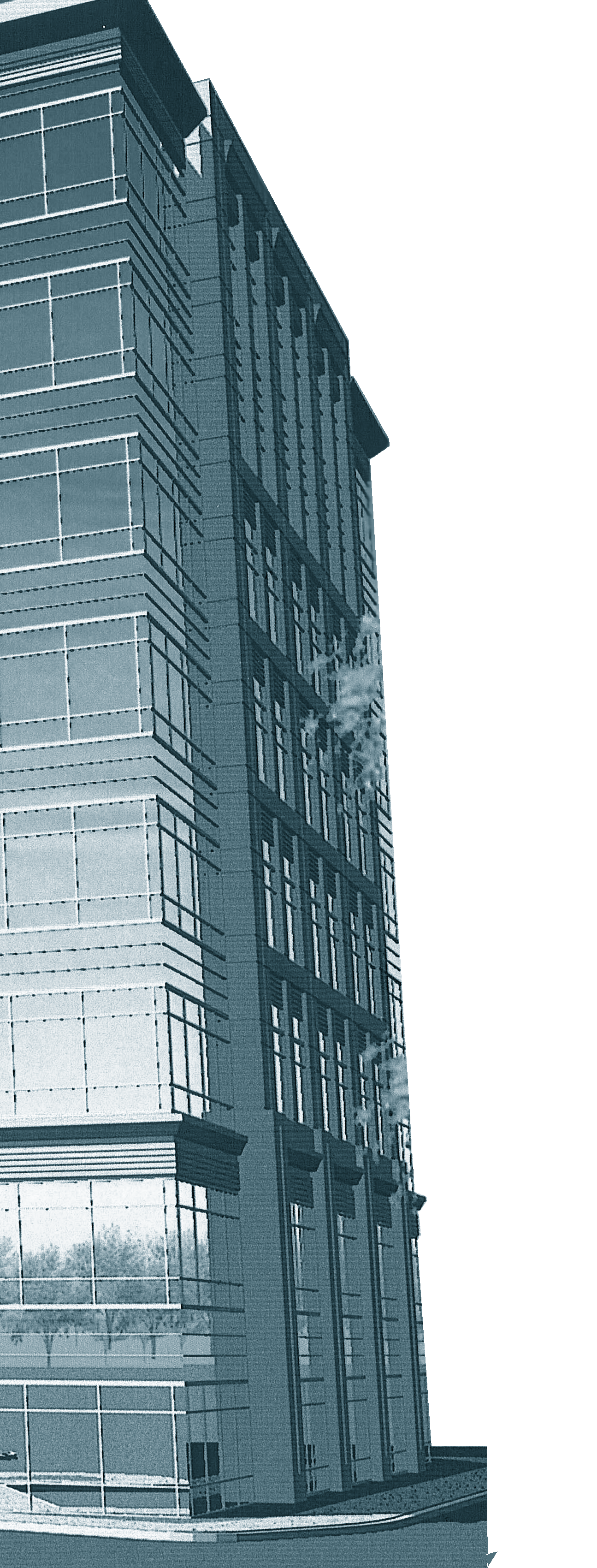 Washingtonian Center: Final Thesis Presentation
Construction Management Breadth
Concrete Construction Schedule: Total Time= 20 Weeks
Steel Construction Schedule: Total Time= 7 Weeks
Construction Scheduling
Estimated Using RS Means and Professional Consultants
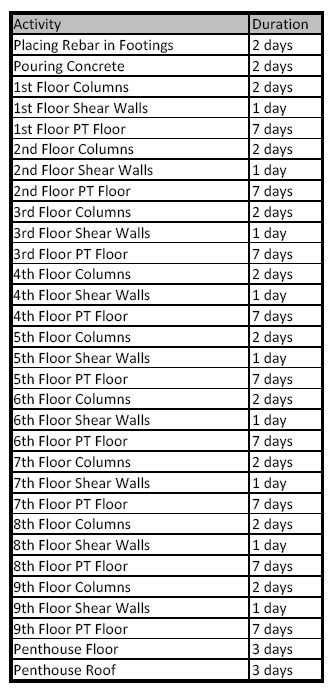 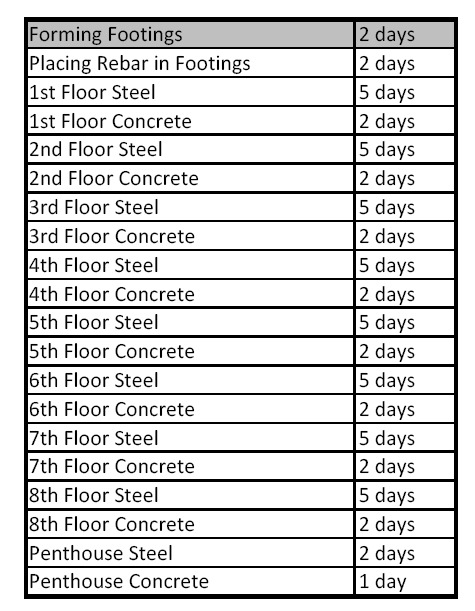 Background Information
Project Goals
Structural Depth
CM Breadth
Architectural Breadth
System Comparison
Final Recommendation
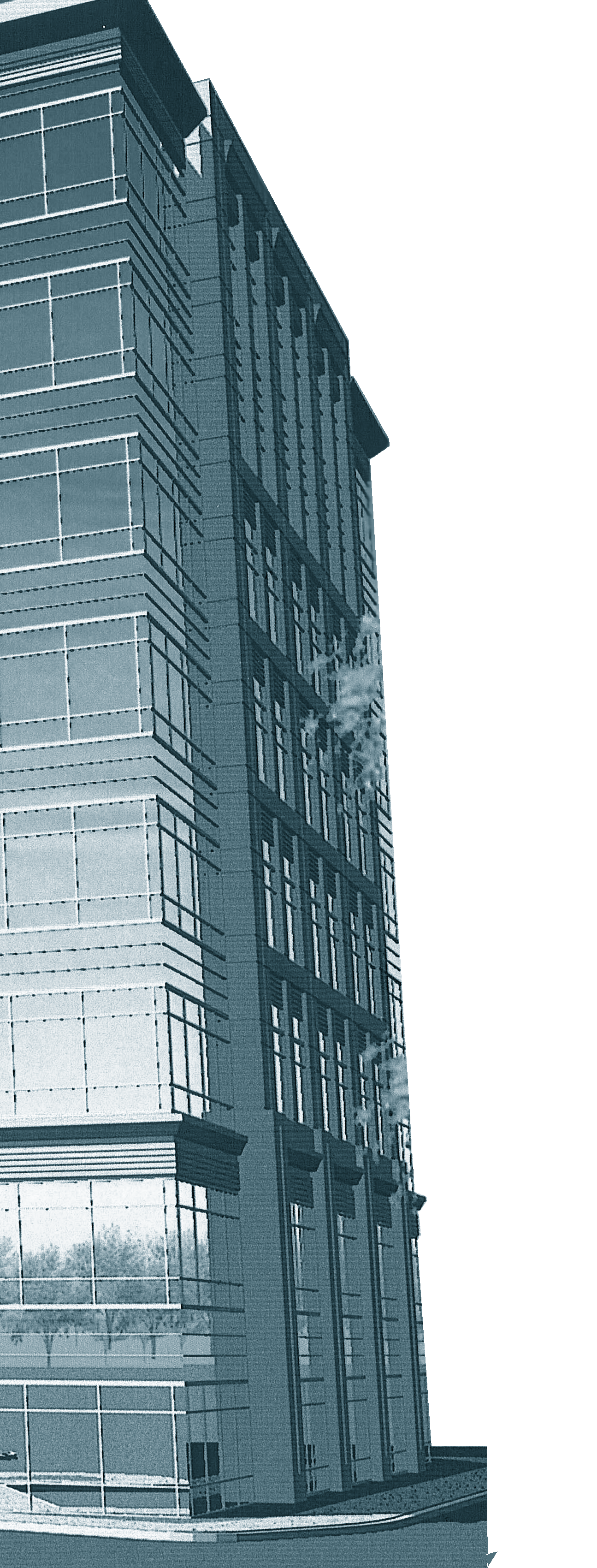 Washingtonian Center: Final Thesis Presentation
Architectural Breadth
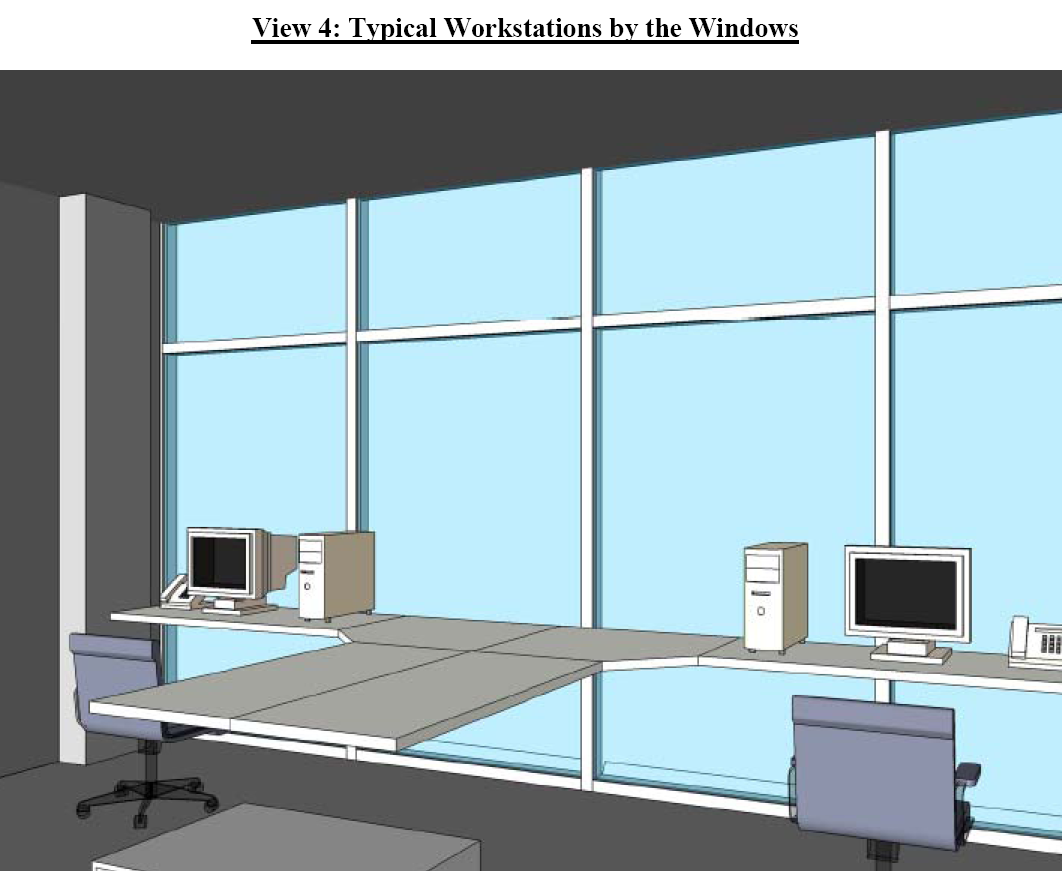 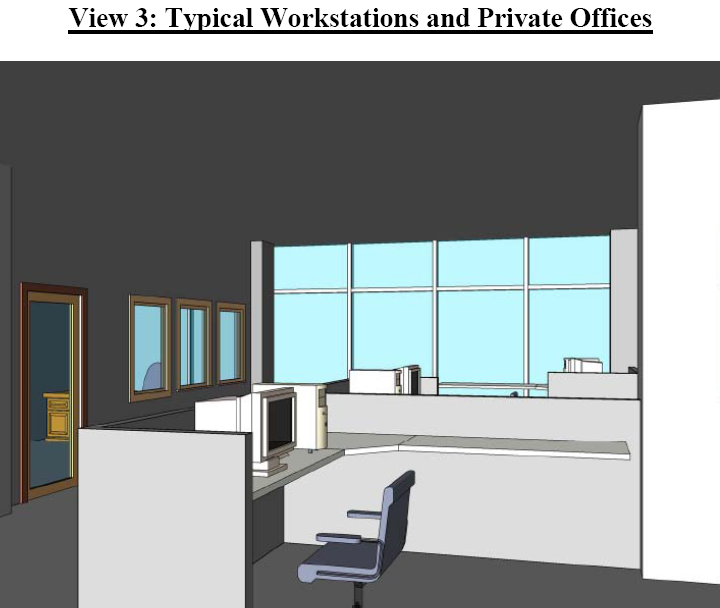 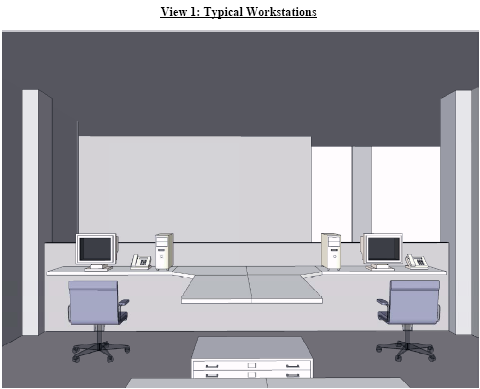 Column Plan for Concrete Design
Furniture Plan
A Revit model of a possible interior office layout was made
Shows that the additional columns in concrete design don’t ruin the flexibility of the space
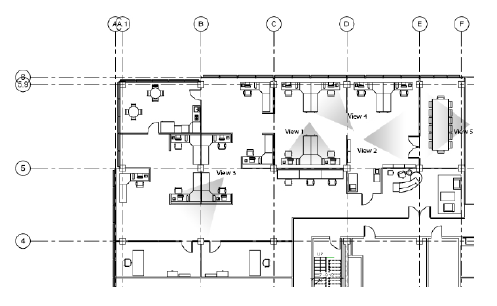 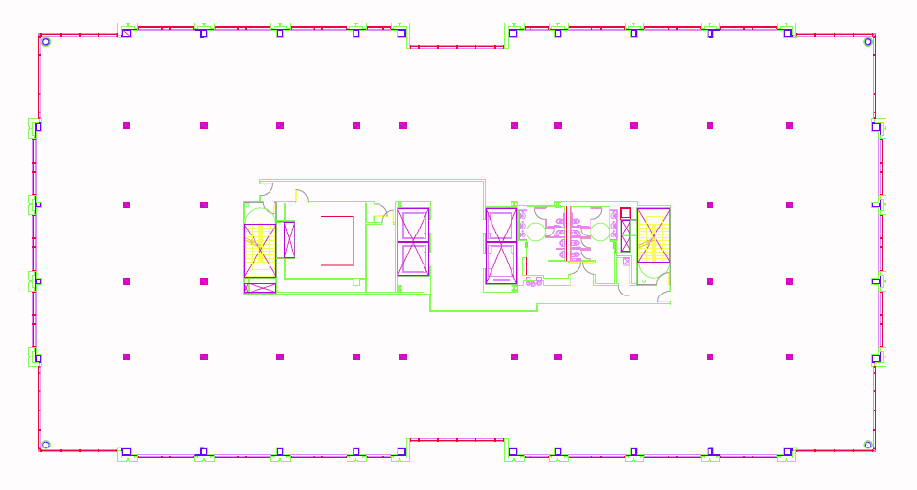 Background Information
Project Goals
Structural Depth
CM Breadth
Architectural Breadth
System Comparison
Final Recommendation
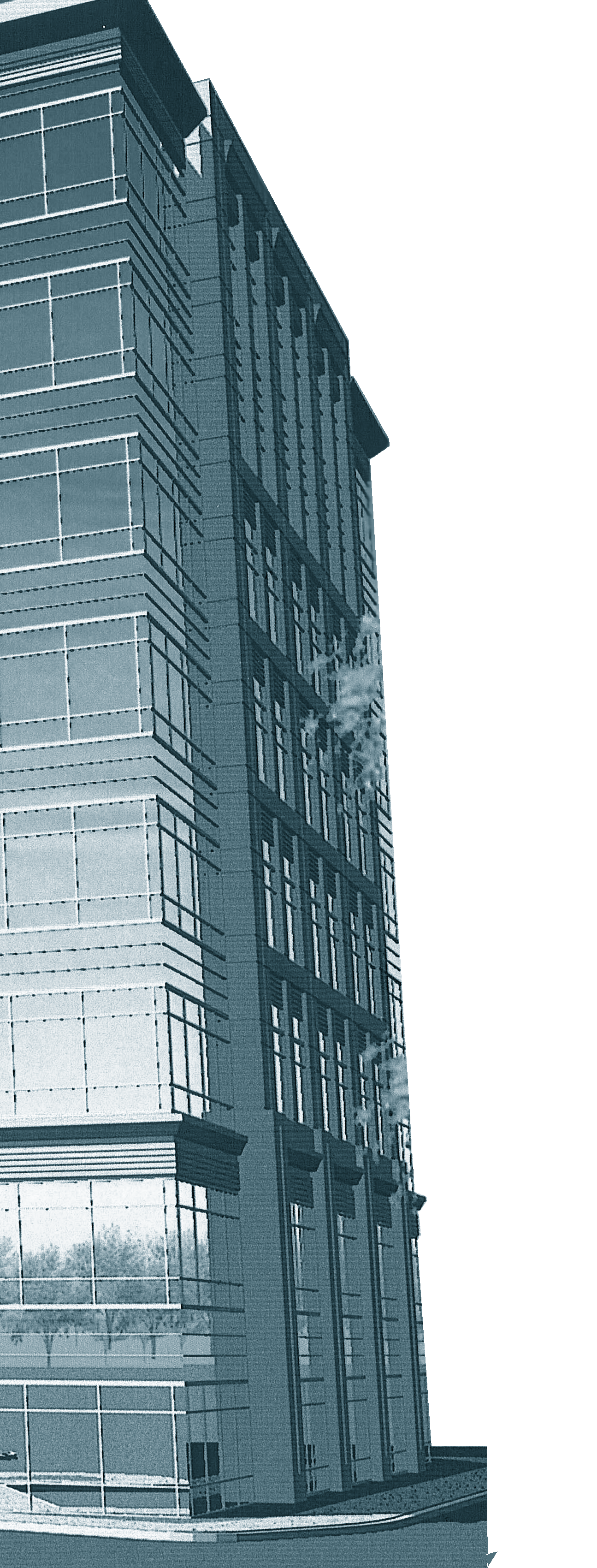 Washingtonian Center: Final Thesis Presentation
System Comparison
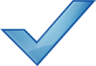 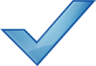 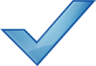 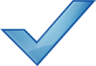 Background Information
Project Goals
Structural Depth
CM Breadth
Architectural Breadth
System Comparison
Final Recommendation
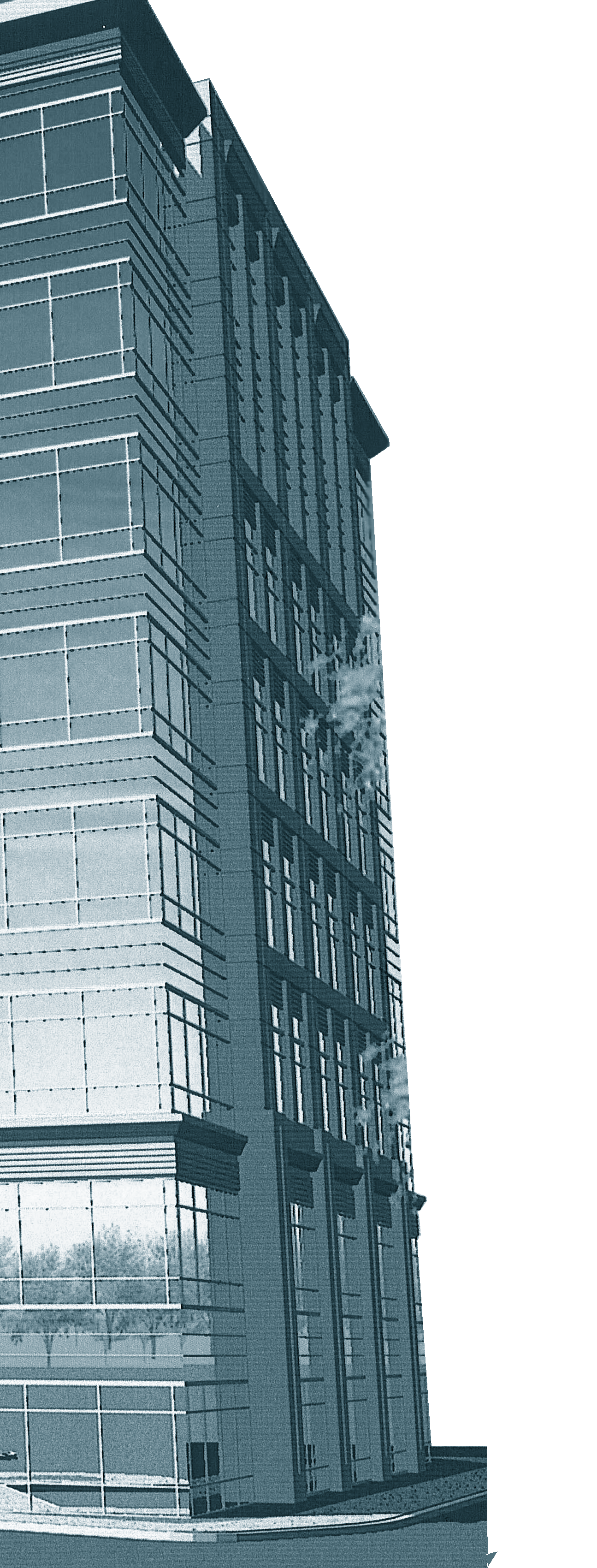 Washingtonian Center: Final Thesis Presentation
Final Recommendation
Although the concrete design would provide additionally leasable space, the best solution for the Washingtonian Center is the original steel design.
Background Information
Project Goals
Structural Depth
CM Breadth
Architectural Breadth
System Comparison
Final Recommendation
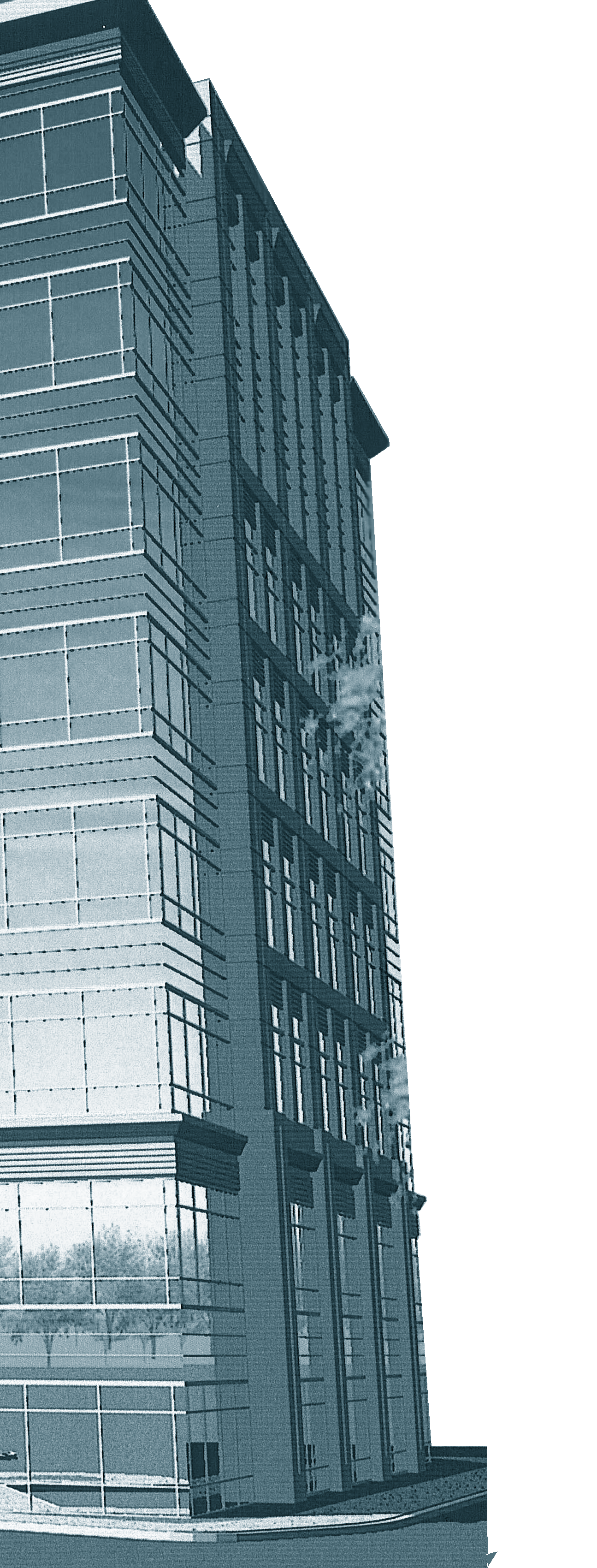 Washingtonian Center: Final Thesis Presentation
Questions?
Background Information
Project Goals
Structural Depth
CM Breadth
Architectural Breadth
System Comparison
Final Recommendation